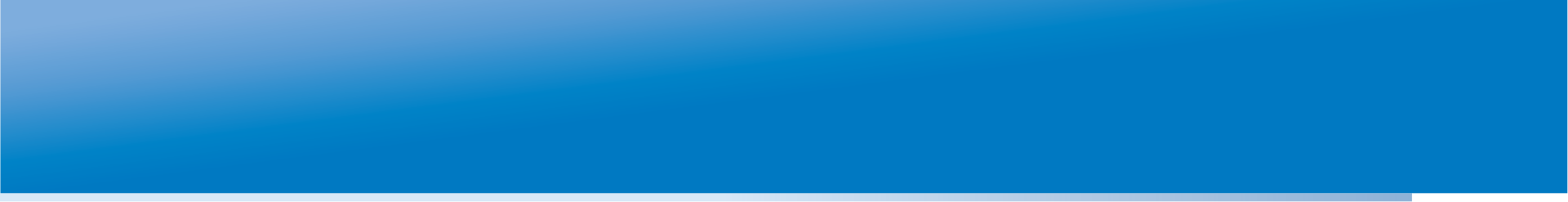 ВЕБИНАР
Российского тренингового центра
Института образования НИУ ВШЭ
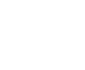 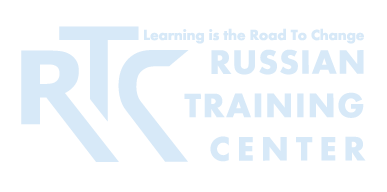 15 мая 2015
Оценка информационно-коммуникационной грамотности школьников и использование её результатов на региональном уровне
Авдеева Светлана Михайловна, 
заместитель исполнительного директора 
Национального фонда подготовки кадров, к.т.н.
Тарасова Ксения Вадимовна, 
ведущий специалист департамента развития ИКТ в образовании Национального фонда подготовки кадров, к.п.н.
Сайт инструмента:www.ictlit.com
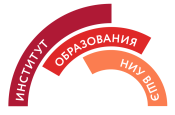 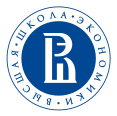 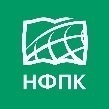 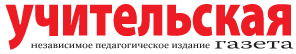 КАКИЕ НАВЫКИ НУЖНЫ в 21 ВЕКЕ?
2
ЦЕЛИ ТЕСТИРОВАНИЯ
Цель: обеспечить реалистичную и разностороннюю оценку ИКТ-компетентности с помощью тестовых заданий, основанных на реальных ситуациях
Тестирование:
призвано стать важным инструментом для обсуждения и выработки  образовательной политики в области формирования ИКТ-компетентности.
может обеспечить объективную оценку готовности выпускников школы  жить и работать в информационном обществе.
позволяет оценить, в какой мере существующее направление  развития образования в стране обеспечивает внедрение ИКТ в учебный процесс образовательного учреждения.
Целевая аудитория:  учащиеся при переходе из основной школы в старшую (9-классники)
3
Преимущества данной  системы тестирования
Интерактивность, автоматизированный характер процесса тестирования и оценки его результатов
Использование ситуаций из реальной жизни при разработке сценария  для тестовых заданий
Акцент на оценке НЕ уровня сформированных  технологических навыков и навыков владения учащимися определенным программным продуктом или техническими возможностями  компьютера, но СПОСОБНОСТИ оперировать информацией, решать практические задачи, используя ИКТ, мыслить и работать в «цифровом» мире 
Автоматическая обработка  результатов тестирования, основанная на использовании сетей Байеса.


Обязательно условие:  соблюдение этических и правовых норм  при использовании цифровых технологий и средств коммуникации. Это важно для формирования  социально-ответственной личности.
4
[Speaker Notes: Для оценки результативности проекта разрабатывается специализированный инструмент, который позволяет]
Что такое  ИК-компетентность
ИК- компетентность – это способность использовать цифровые технологии, инструменты коммуникации и/или сети для получения доступа, управления, интеграции, оценивания, создания и передачи  информации с  соблюдением  этических и правовых норм для того, чтобы  функционировать в обществе, основанном на знании/чтобы успешно жить и трудиться в условиях современного информационного общества
5
Составляющие ИК-компетентности
Определение
Определение : умение корректно сформулировать проблему, чтобы целенаправленно искать и обрабатывать информацию.
Доступ: умение искать и находить информацию в различных источниках.
Управление: умение классифицировать или организовывать информацию.
Интеграция: умение интерпретировать и реструктурировать информацию, вычленять главное, сравнивать информацию из разных источников.
Оценка: умение составить мнение о качестве, релевантности, полезности информации и источников ее получения.
Создание: умение создавать или адаптировать имеющуюся  информацию с учетом конкретной задачи.
Передача : умение адаптировать информацию к конкретной  аудитории.
Доступ
Управление
ИК-
компетент-ность
Интеграция
Оценка
Создание
Передача
Спецификация теста
Тест состоит из 16 заданий, основанных  на решении РЕАЛЬНЫХ ЖИЗНЕННЫХ СИТУАЦИЙ (учебных, социо-культурных и др.), с которыми человек сталкивается  в течение всей жизни, с помощью 7 составляющих ИК-компетенции.

При выполнении заданий от  участника тестирования потребуется:
  осуществлять поиск
   проводить различные  действия с данными и передавать их 
   отбирать и анализировать информацию
  создавать или выбирать презентационные материалы для конкретной целевой аудитории 
  принимать решения о правомерности и  этичности использовании полученной информации.
7
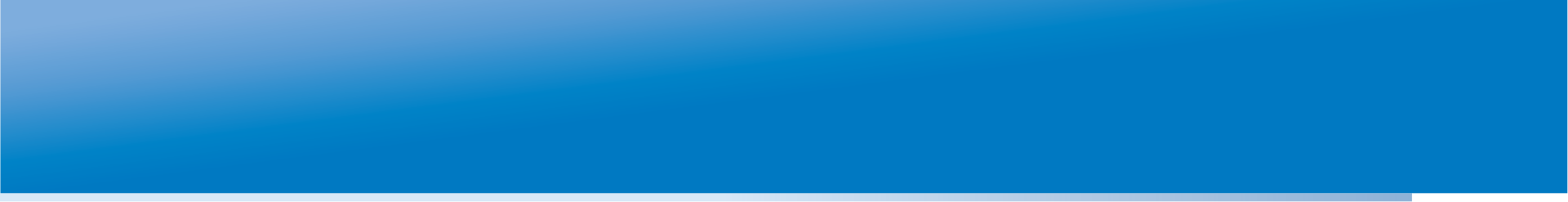 Тест включает задания разные по длительности и  многосоставности
16 заданий разной степени трудности и продолжительности выполнения
Общая продолжительность тестирования - не более 2-х часов
Широкий спектр цифровых технологий: текстовые редакторы, инструменты для создания презентаций, электронные таблицы, графики, базы данных,  средства мультимедиа, электронная почта, социальные сети и др. Интернет-сервисы.
При выполнении теста используются различные ИНСТРУМЕНТЫ
Задание
 3
Задание
 2
Задание 
1
9
[Speaker Notes: Для пояснения введенного понятия приведем примеры заданий, проверяющих навыки и когнитивные деятельности, составляющие ИК компетентность
Доступ — найти и открыть соответствующее сообщение электронной почты в ящике входящих писем;
Управление — найти и организовать соответствующую информацию из писем электронной почты;
Интеграция — проанализировать преимущества рекомендуемых чистящих средств для выведения пятен;
Оценка — принять решение, какое средство для выведения пятен целесообразно заказать через Интернет–магазин, основываясь на информации сайтов продавцов соответствующих товаров;
Создание — представить свои рекомендации по решению некоторого вопроса в формате письма электронной почты.
Сценарий каждого задания будет приближен к реальной жизни. Например: Используя программу поиска найти сайты со статьями о болезнях сердца (задание на оценивание умения «доступ») или В каждой из найденных статей найти информацию по вариантам лечения (задание на оценивание умения «интеграция»). Если задание связано с каким-либо школьным предметом, то его содержание не выходит за рамки стандарта обучения по данному предмету. Попутно отметим, что в группу по разработке заданий входят учителя информатики, русского 
3) Для выполнения заданий теста разрабатывается специальная тестирующая среда, включающая имитацию программы поиска в Интернете, почтовой программы, текстового и графического редактор и т.д. Это делается для того, чтобы уравнять условия выполнения теста учащимися (ранее полученные навыки работы с каким-либо программным средством не дадут большого преимущества перед теми ребятами, которые по объективным причинам таких навыков в школе приобрести не смогли).]
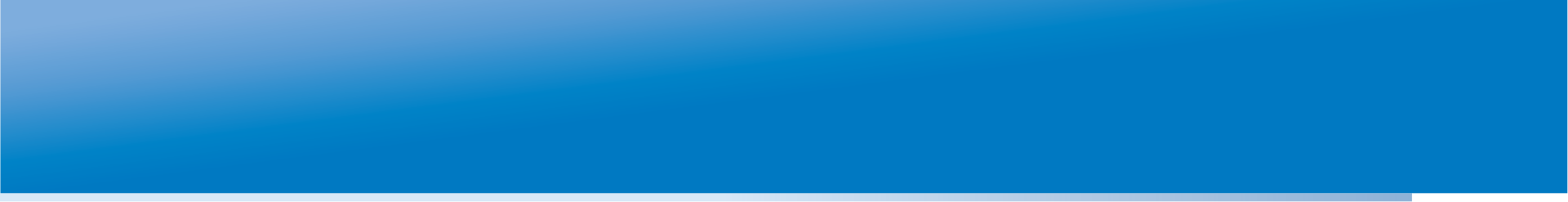 Интерфейс тестового задания
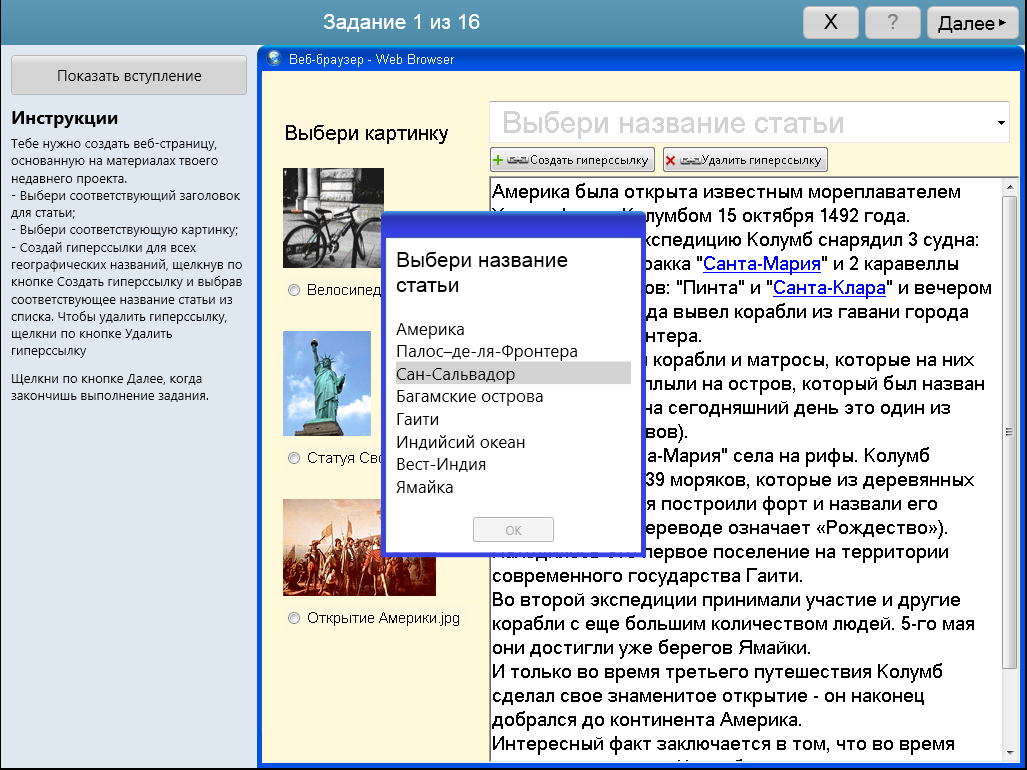 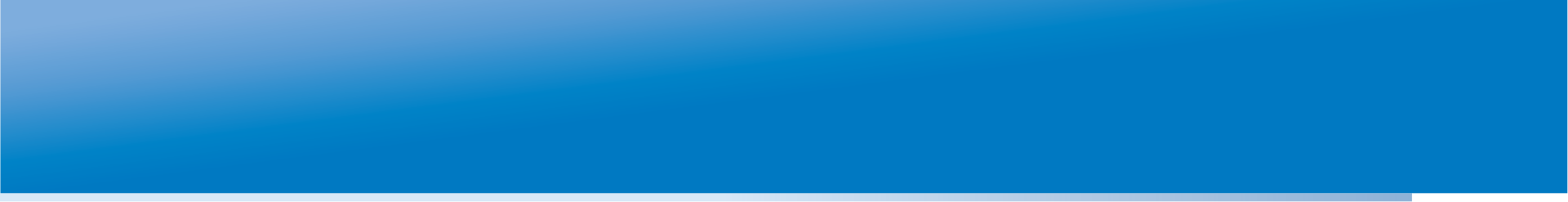 Материалы выступлений
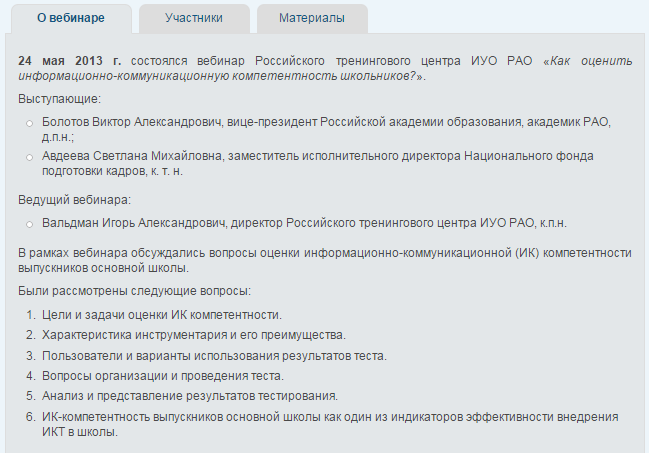 Вебинар РТЦ ИУО РАО «Как оценить информационно-коммуникационную компетентность школьников?» 
http://www.rtc-edu.ru/trainings/webinar/225
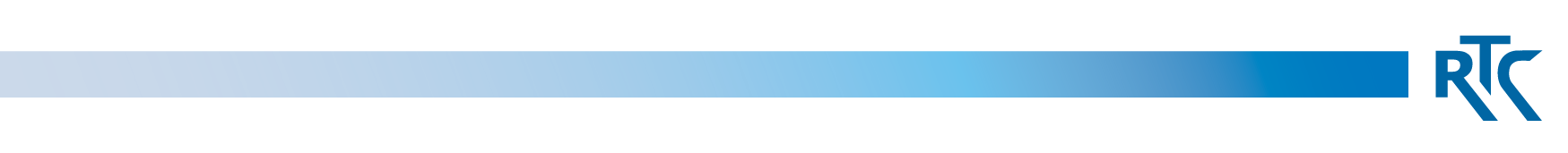 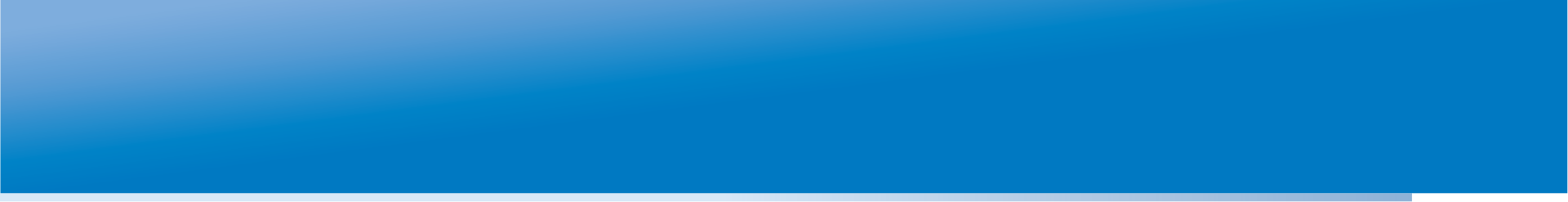 Материалы выступлений
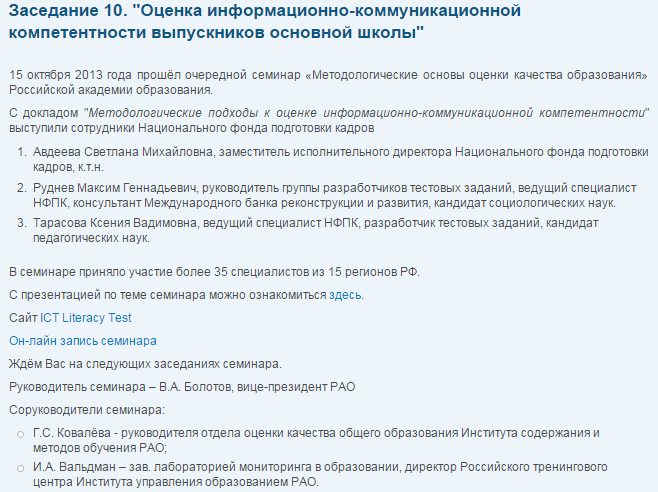 Семинар «Методологические основы оценки качества образования» Российской академии образования
Доклад «Методологические подходы к оценке информационно-коммуникационной компетентности» 

http://www.rtc-edu.ru/resources/rao/307
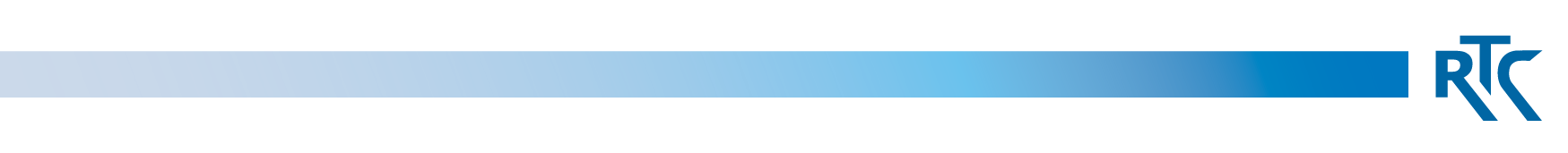 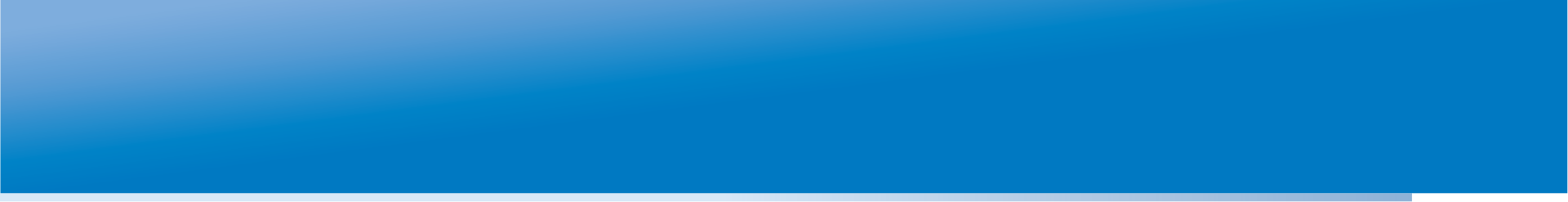 Материалы выступлений
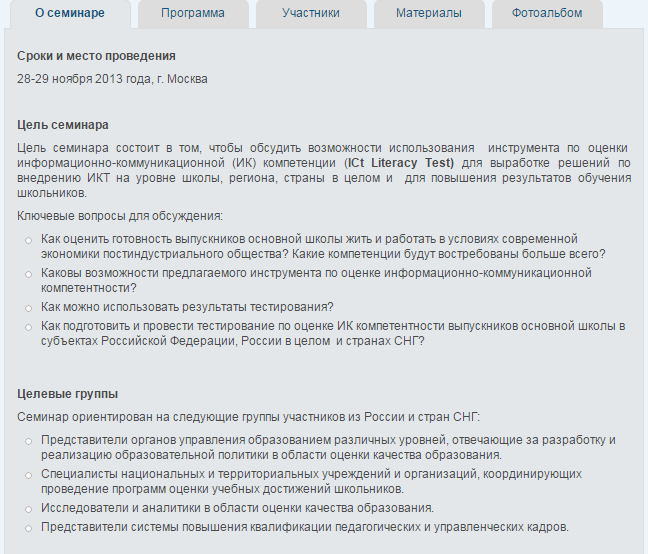 Семинар «Оценка информационно-коммуникационной компетентности выпускников основной школы: инструментарий, организация и использование результатов» 
http://www.rtc-edu.ru/trainings/seminars/287
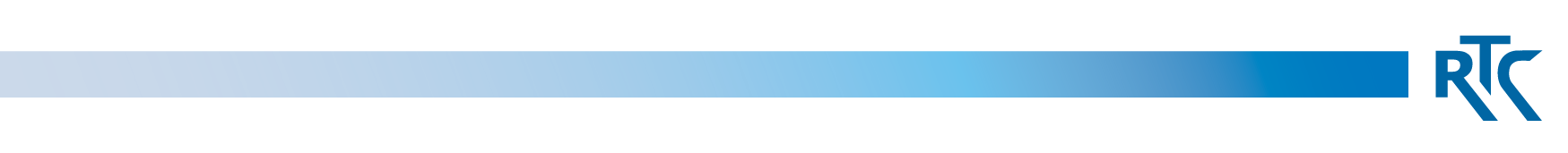 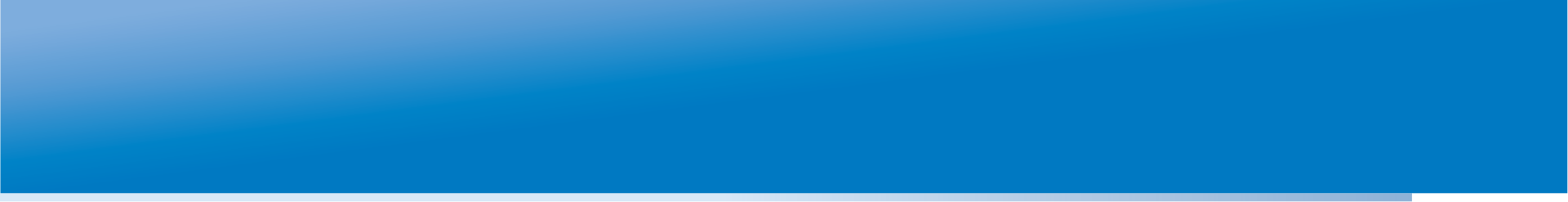 Материалы выступлений
Семинар в Центре мониторинга качества образования НИУ ВШЭ «Измерения в социальных науках»
Доклад «Систематический подход к разработке тестовых заданий: от сбора свидетельств до анализа результатов» 
http://ioe.hse.ru/monitoring/nis1
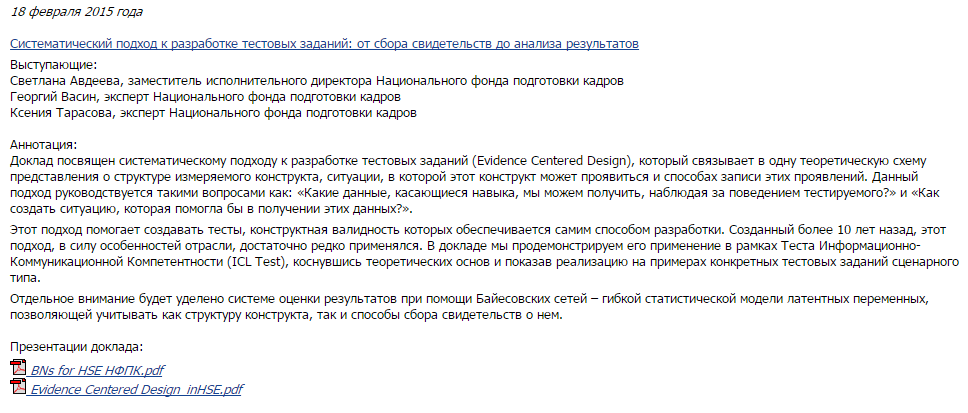 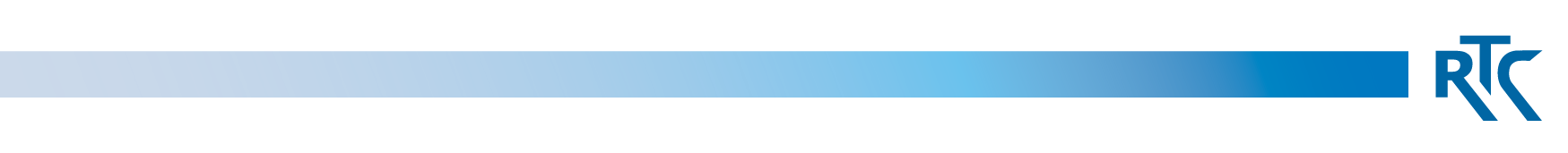 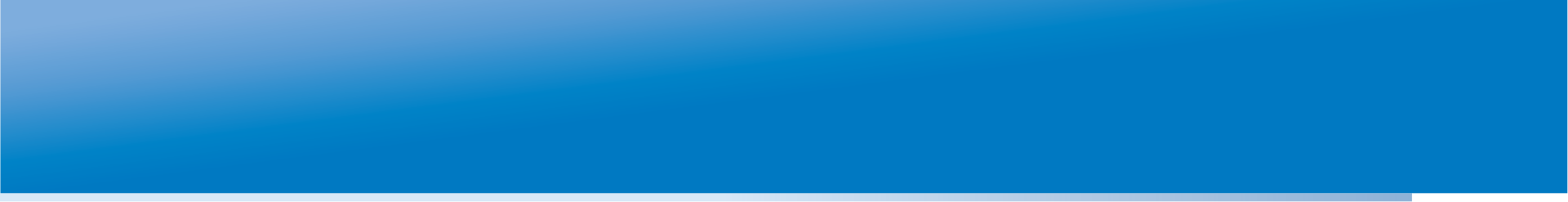 Материалы выступлений
Семинар Института образования НИУ ВШЭ «Актуальные исследования и разработки в области образования»
http://www.hse.ru/video/148425620.html
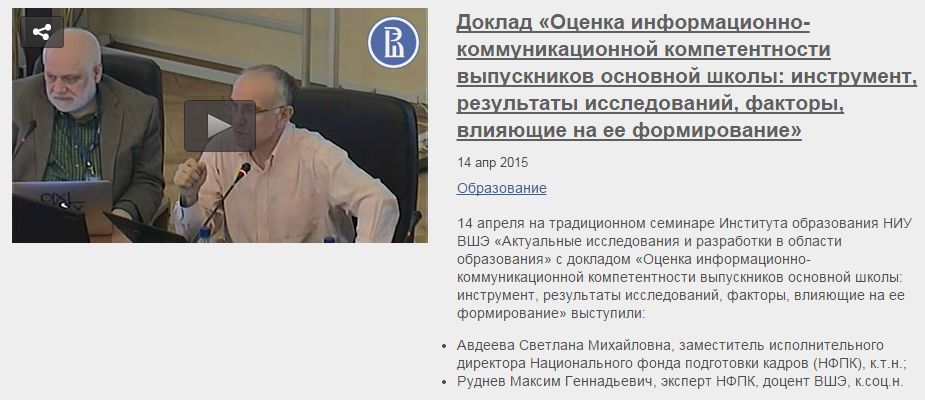 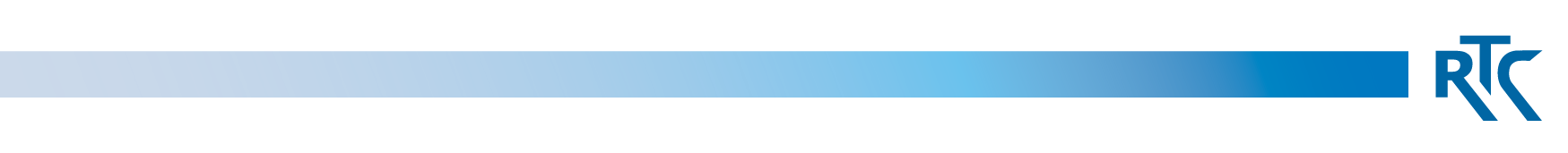 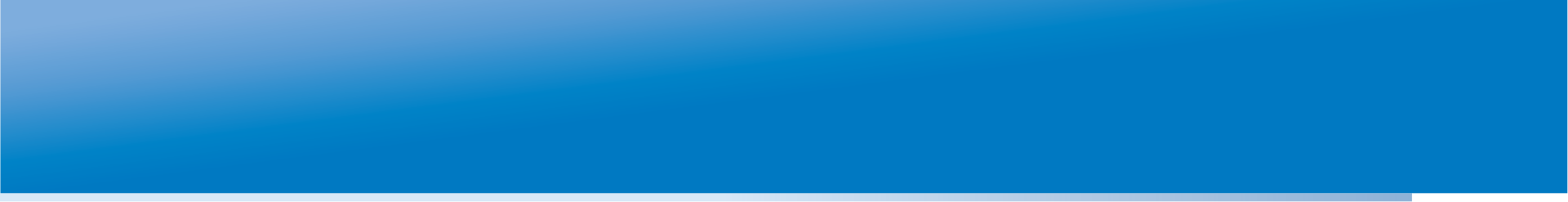 Апробации и аудит
ICL-тест был апробирован в школах 
пяти регионов России,
двух регионов Республики Белоруссия, 
Республики Армения,
Великобритании, 
Таиланде.
Успешно прошел аудит в Манчестерском университете и Центре передовых исследований в области образования Нью-Йоркского университета.
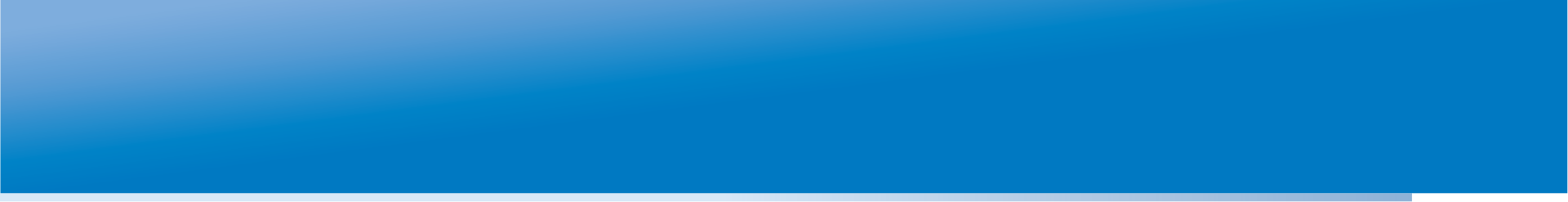 Варианты прохождения IC Literacy Test
зависят от технических  условий, которые может предоставить заказчик для проведения тестирования
тестирование может проводиться силами представителей заказчика или специалистами НФПК
в процессе тестирования  могут использоваться компьютеры, подключенные по RDP или WINDOWS сборка
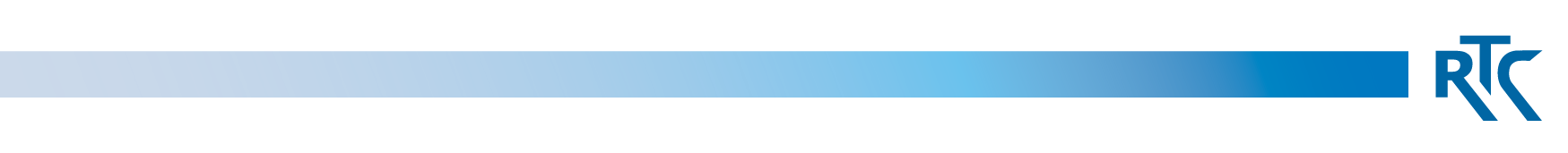 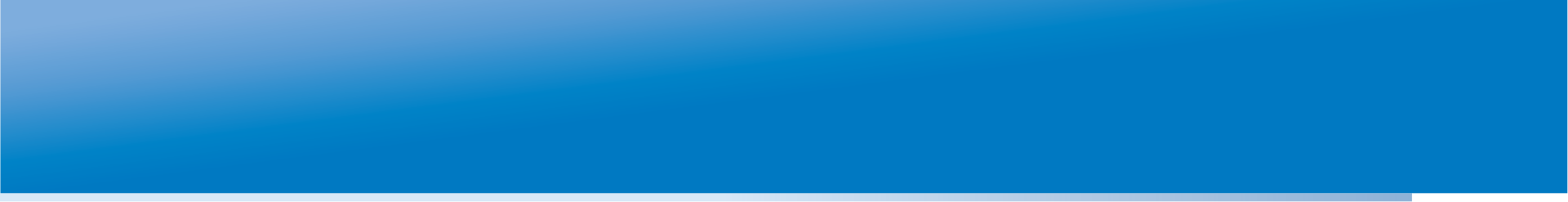 Варианты прохождения IC Literacy Test Локальная WINDOWS сборка
1. Локальная сборка теста - при наличии стабильного интернет канала, который может иметь низкую пропускную способность (для 20 тестируемых достаточно канала в 256 КБ/с). 
Как работает:
 приложение теста устанавливается на все клиентские компьютеры
 учащийся может сразу увидеть свои результаты и получить рекомендации для улучшения своей ИК-компетентности
 результаты тестирования отправляются в НФПК, где они добавляются в общую базу результатов на центральном сервере
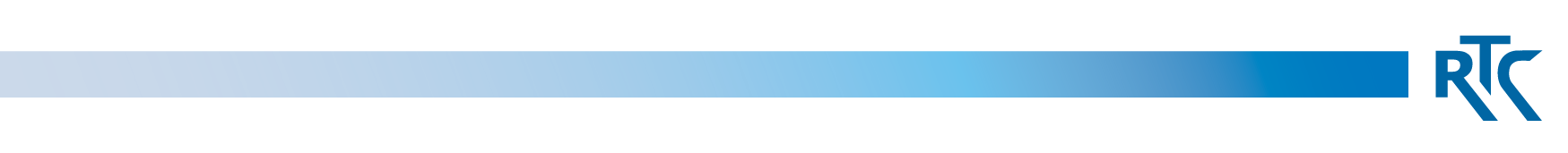 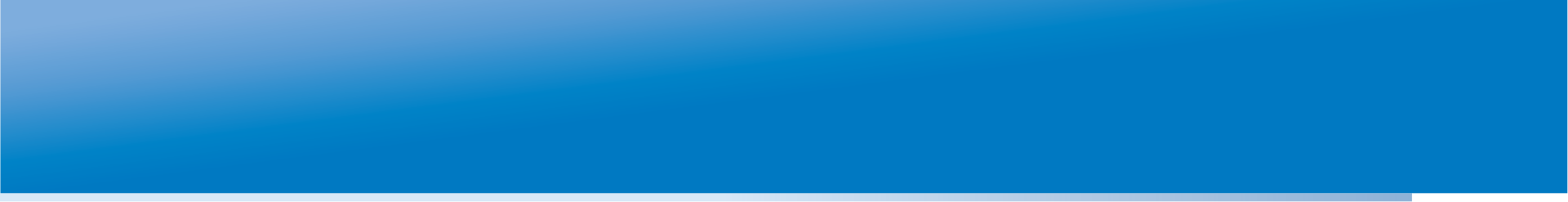 Варианты прохождения IC Literacy Test Локальный RDP
2. Локальный RDP - при недостаточной пропускной способности интернет-канала или при отсутствии доступа в интернет, но при наличии локальной сети, которая объединяет мобильный сервер тестирования и компьютеры тестируемых. 
Как работает:
 все клиентские компьютеры должны быть объединены в общую локальную сеть вместе с локальным сервером тестирования. Настоятельно рекомендуется обеспечить соединение по LAN (пропускная способность канала — минимум 100 мегабит)
 учащийся может сразу увидеть свои результаты и получить рекомендации для улучшения своей ИК-компетентности
 результаты всех тестируемых собираются на центральном сервере и могут использоваться для дальнейших исследований и анализа
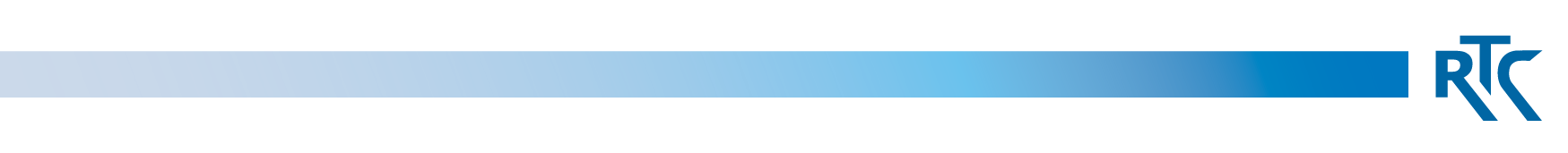 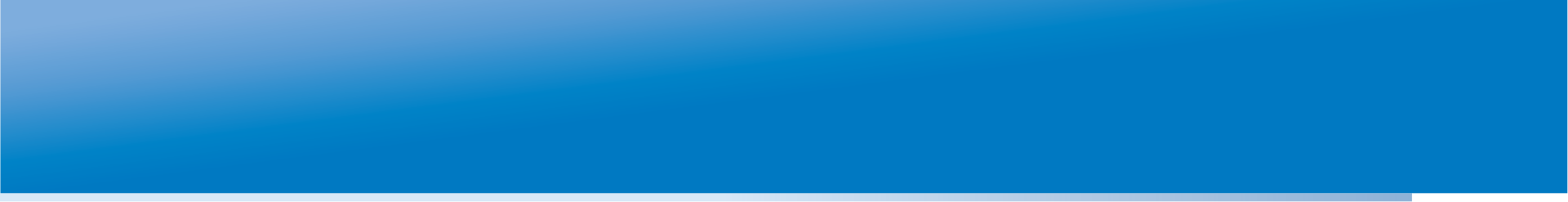 Представление результатов
После прохождения ICL Test его участнику присваивается один из уровней информационно-коммуникационной компетентности – в зависимости от того, в какой степени он владеет каждой из семи ее составляющих. 
Пять уровней ИК-компетентности:
продвинутый;
выше базового;
базовый;
ниже базового;
развивающийся.
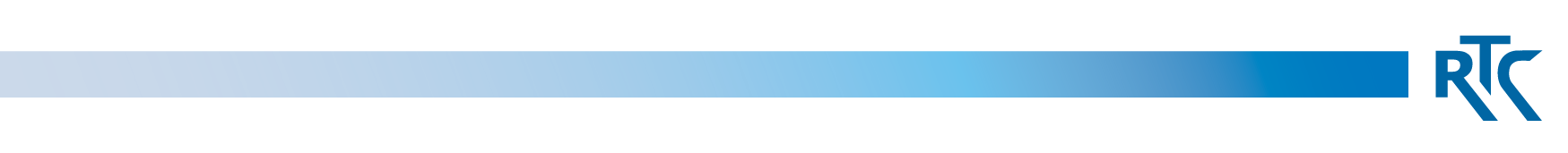 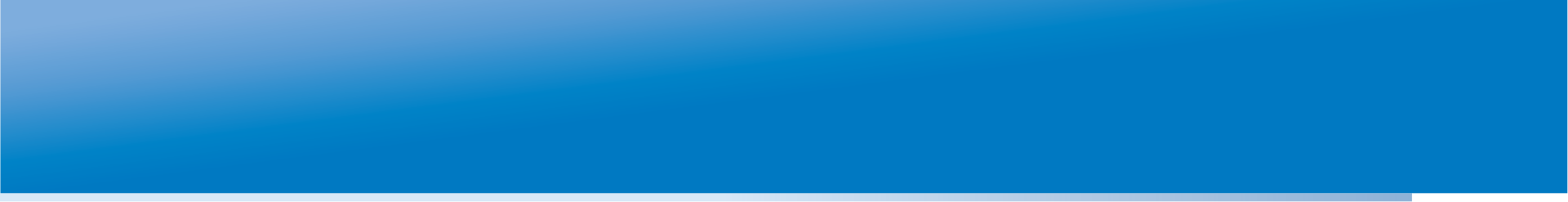 ВОЗМОЖНОСТЬ СРАВНИТЕЛЬНОГО ИССЛЕДОВАНИЯ
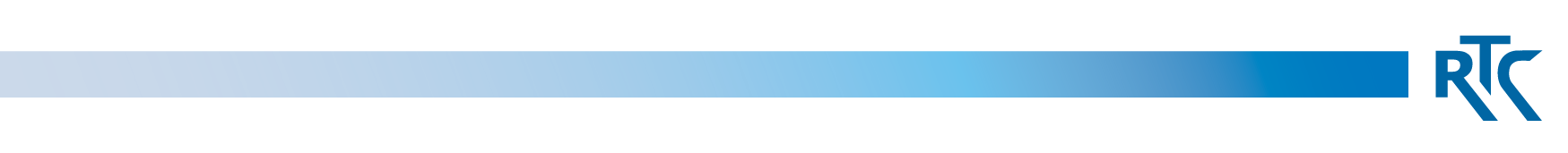 Данные пилотирования в ГАОУ Центр образования №548 «Царицыно»,г.Москва 2013 г. 80 учащихся
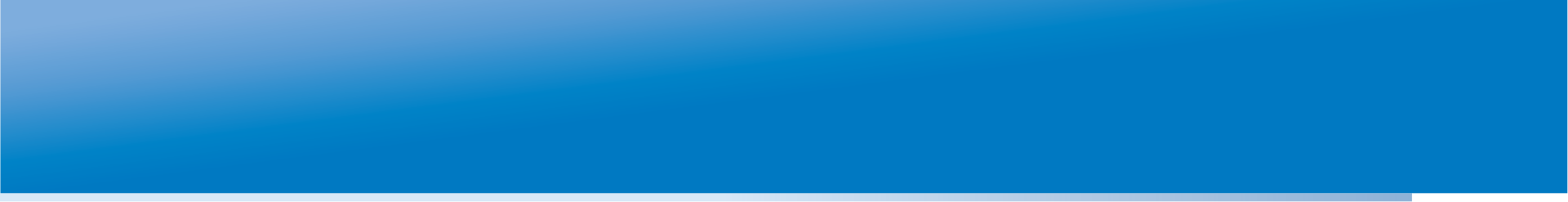 ВОЗМОЖНОСТЬ СРАВНИТЕЛЬНОГО ИССЛЕДОВАНИЯ
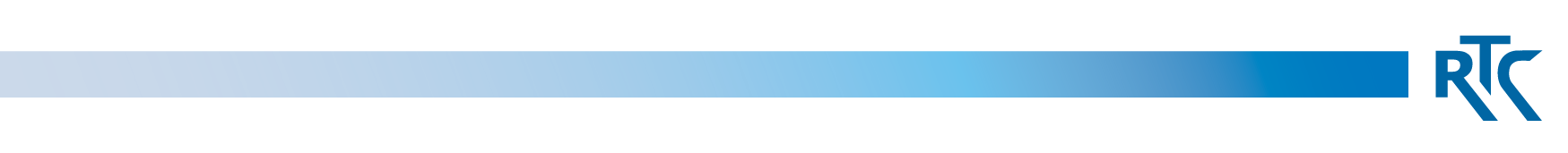 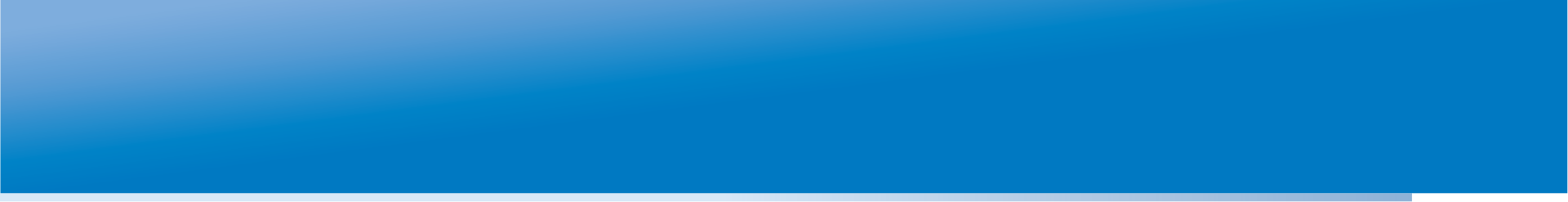 Оценка эффективности региональных программ
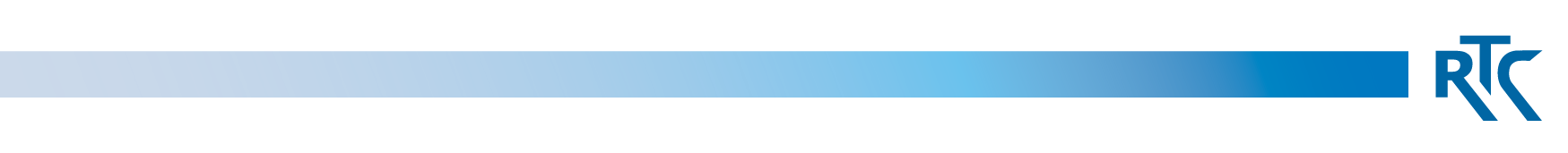 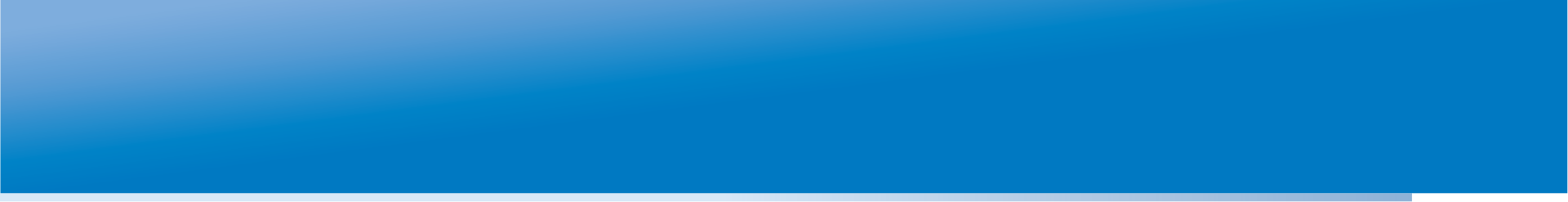 Общий уровень ИК-компетентности выпускников основной школы Ямало-Ненецкого автономного округа(муниципальные образования)
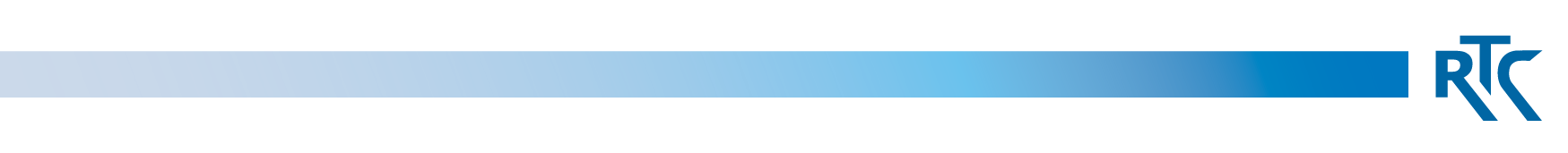 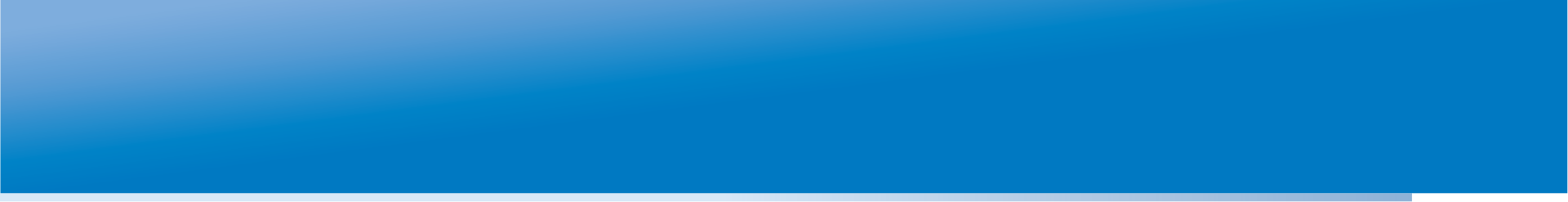 Общий уровень ИК-компетентности выпускников основной школы Ямало-Ненецкого автономного округа(тип образовательной организации)
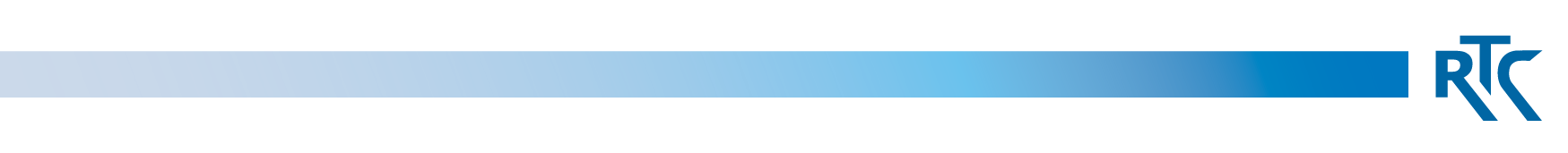 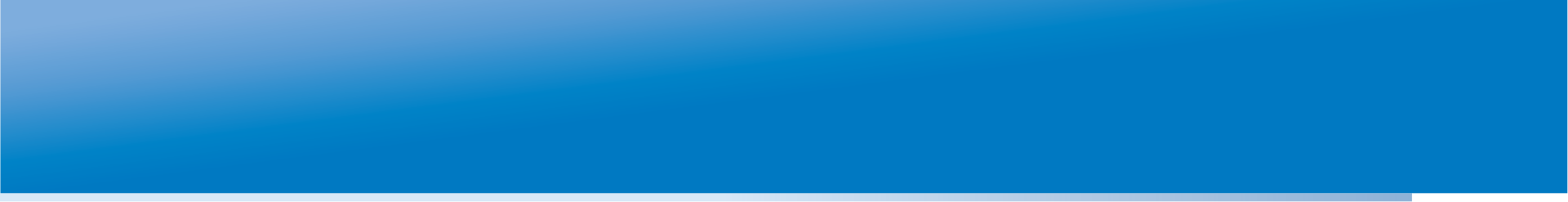 ИНДИВИДУАЛЬНЫЕ РЕКОМЕНДАЦИИ УЧАЩИМСЯ(представление результатов на экране)
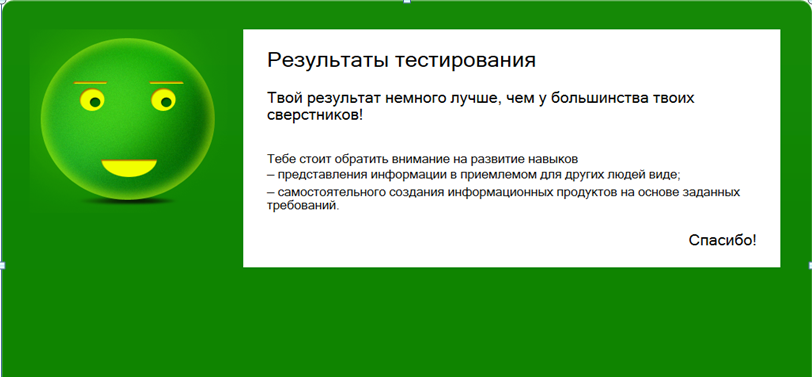 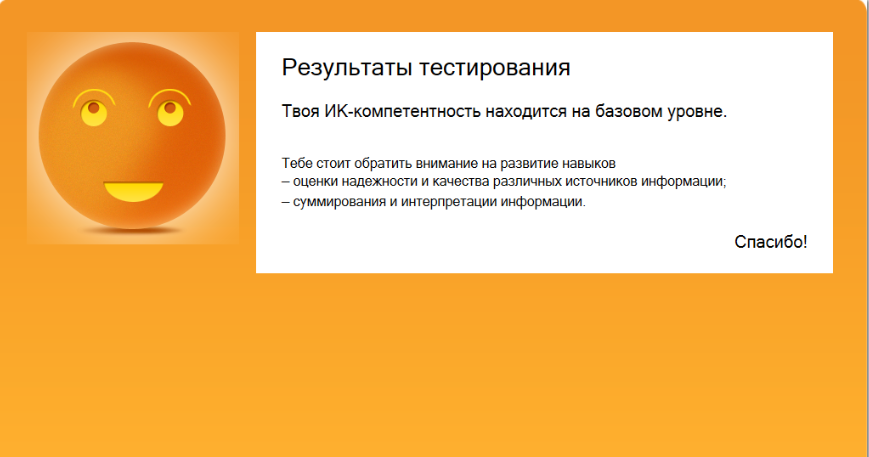 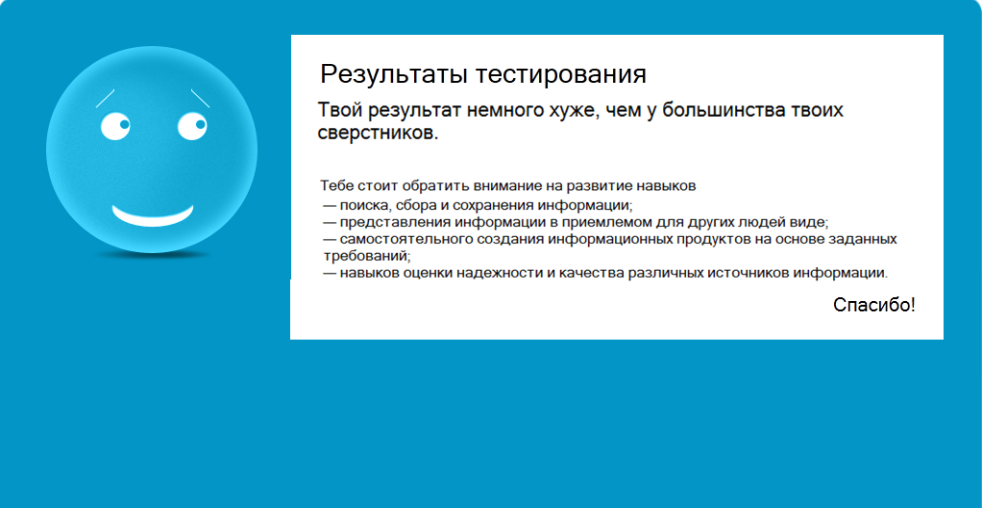 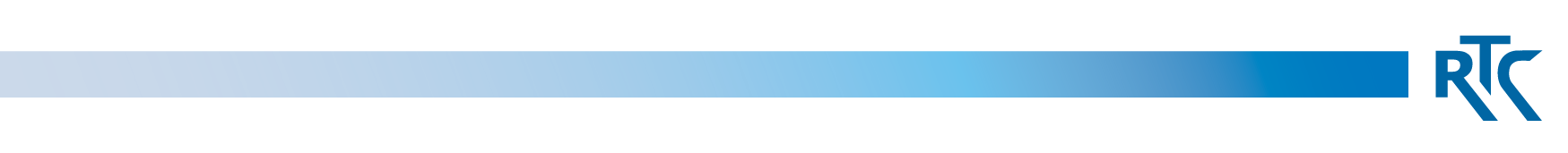 [Speaker Notes: Звездочками отмечены значимые корреляции.

Результаты валидизационного исследования неоднозначны. 
Коэффициенты корреляции в строках 1 и 3 показывают хорошие результаты. По результатам других исследований самоотчет испытуемых о своих ИК-способностях (1) будет умеренно коррелировать с тестовым баллом. При этом мы ожидаем, что техническая грамотность (3) не будет коррелировать с тестовым баллом, так как ИК не измеряет ничего специально технического, только умение работать с информацией. Именно это мы и видим в первой и третьей строке. Это говорит в пользу валидности результатов на белоруской выборке.

Подытоживая, полученные коэффициенты корреляции баллов по тесту ИК-компетентности с баллами по опросникам уверенности в собственных способностях и технической грамотности близки к ожидаемым, что говорит в пользу конвергентной и дивергентной валидности теста.

(Возможно, на остальной части результатов не стоит заострять внимание, пока мы не проработаем ряд альтернативных гипотез, объясняющих результаты. Я не могу пока найти достаточно хорошего объяснения результатов для отчета в World Bank, но я не думаю, что проблема в ИК-тесте)
Итак, традиционно в образовательном тестировании измеряется связь общей успеваемости (GPA) и тестового балла.  Сейчас в науке популярны различные теории общего интеллекта или общей когнитивной способности, в рамках которых ожидается, что многие образовательные достижения подчинены некой общей характеристике организма. Как следствие образовательные достижения будут связаны и между собой. В нашем случае связь высока, как и ожидается, но, возможно, немного выше, чем мы рассчитывали. Выше, чем обычно.

Далее, ожидается, что самостоятельность в обучении является предиктором образовательных достижений. У нас есть два вопроса на самостоятельность и их результаты не связаны с тестовым баллом. Это не говорит в пользу валидности теста. Вероятно, есть альтернативные объяснения этого факта (работой с которыми я сейчас и занимаюсь).]
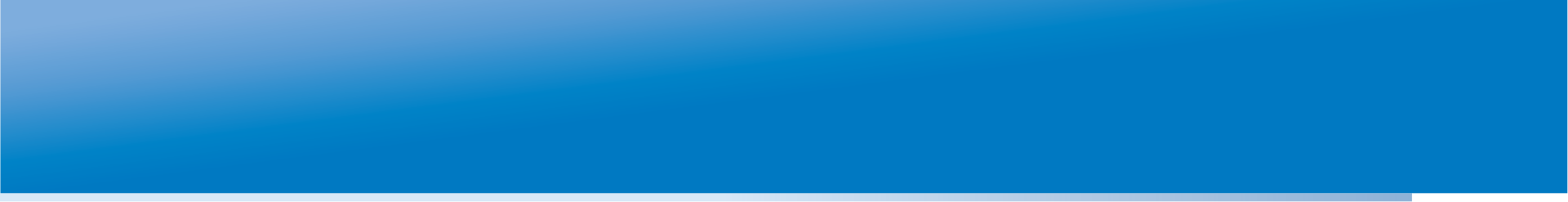 ИНДИВИДУАЛЬНЫЕ РЕЗУЛЬТАТЫ УЧАЩИХСЯ(интерпретация)
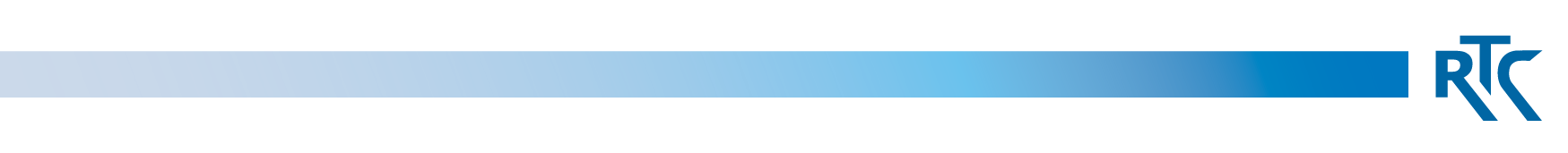 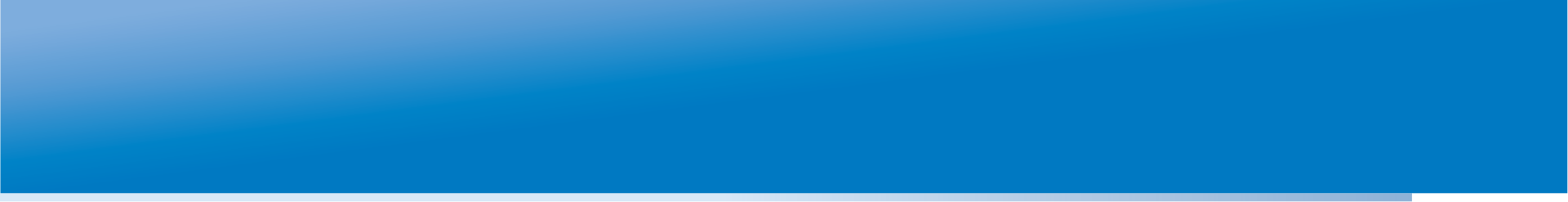 АНКЕТА
Валидационный блок (~15 минут)
Цель – проверка валидности теста. Позволяет делать выводы о валидности тестирования на новой целевой группе (стране, регионе)
Включает индикаторы следующих переменных:
Самооценка различных компонентов ИК-компетентности
Частота различных действий на компьютере 
Самооценка технической компьютерной грамотности
Самостоятельность работы с компьютером 
Успеваемость по различным предметам
2. Социологический блок
(~30 минут) 
Цель – выявление факторов 
формирования ИК-компетентности
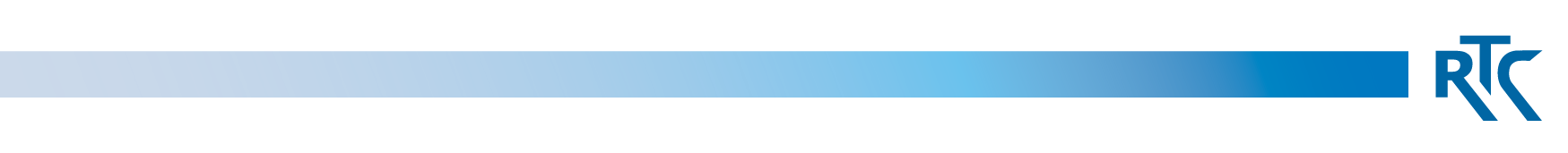 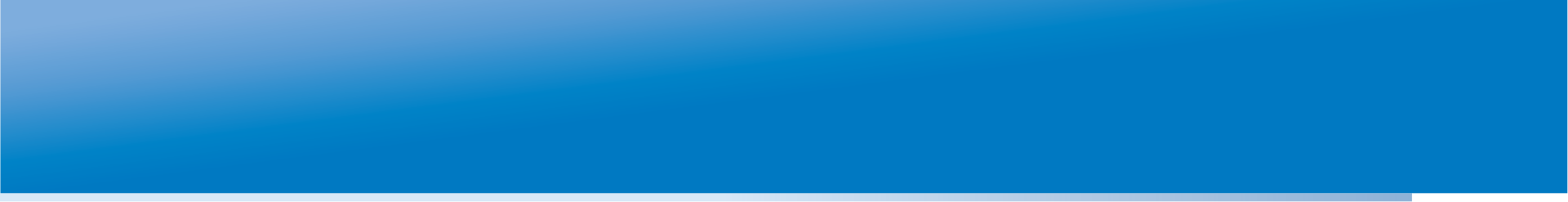 Дополнительные возможности включения анкеты
При обеспечении репрезентативной выборки существует возможность использования данных анкетирования не только в связи с ИК-компентностью, но и самих по себе. Например, для отслеживания уровня информатизации из года в год или сравнения с другими регионами/ странами

При увеличении выборки до 100 или более школ, возможно включение в исследование анкеты учителя, которая будет собирать информацию о практиках применения ИКТ в учебном процессе учителями
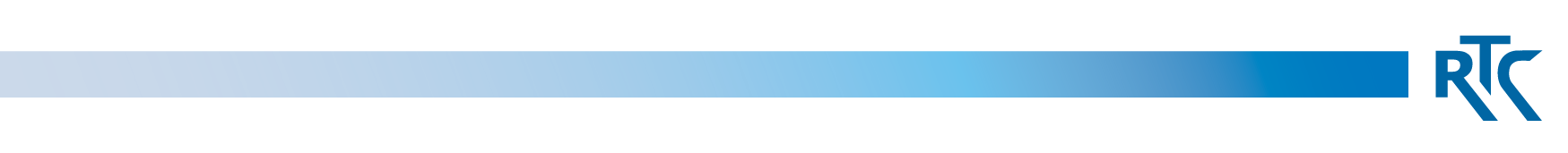 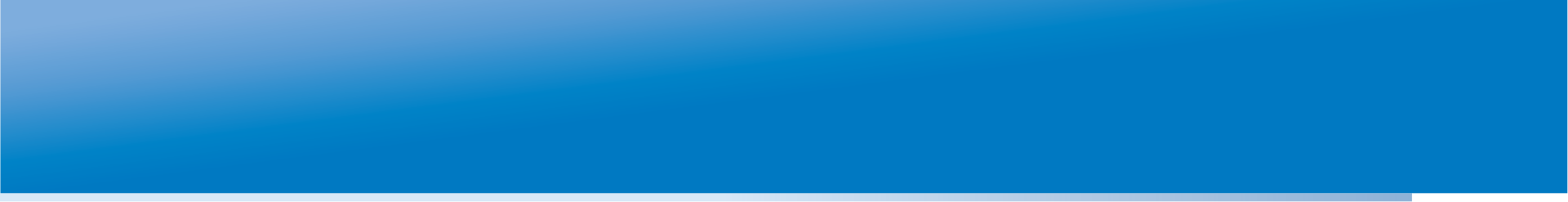 Влияние на ИК-компетентность форм урочной деятельности(вне зависимости от того используется ли компьютер на уроке или нет)
Традиционный пересказ материала не связан с ИКК;
Регулярность самостоятельного решения задач и практических работ демонстрирует существенную связь;
Взаимосвязь с практическими работами - чем чаще практические работы, тем выше ИКК;
Частота дискуссий и обсуждений на уроках оказывается даже еще более значимым фактором формирования ИКК;
Частота работы в группах выглядит в меньшей степени связанной с уровнями ИКК, но тоже представляется важной для ее формирования.
Чем более монологическим является учебный процесс, тем в меньшей степени у учащихся формируется ИКК. 

Обсуждение приводит к осмыслению материала и формирует компетенции, связанные с обобщением информации, умением делать выводы, развивает коммуникативные навыки, и напрямую связана с ИКК
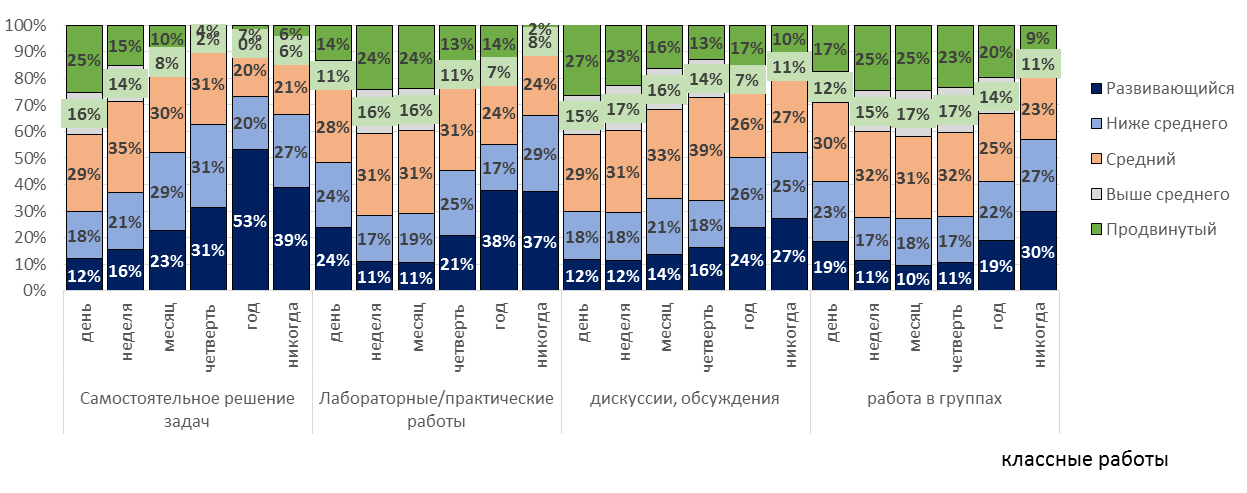 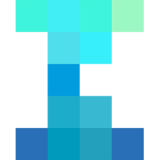 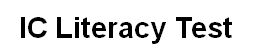 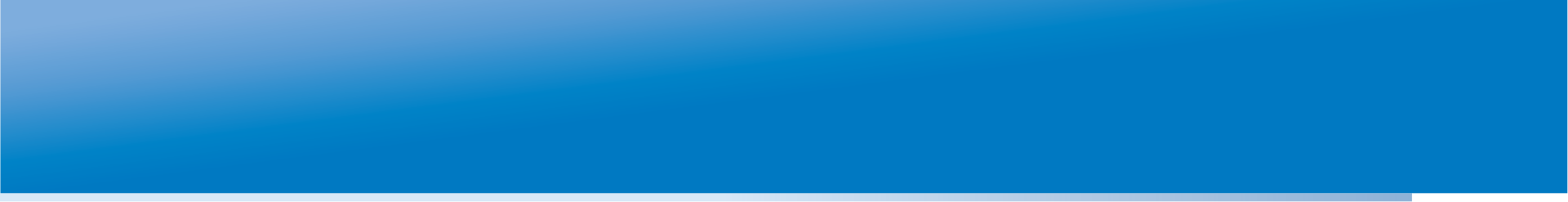 Влияние на ИК-компетентность проектной деятельности
Предположение: «большинство компетенций ИКК могут формироваться в проектной деятельности, включающей самостоятельную работу, работу с источниками, коммуникацию между учащимися, обобщение и представление результатов»
Частота выполнения учебных проектов положительно связана с уровнем ИКК учащихся
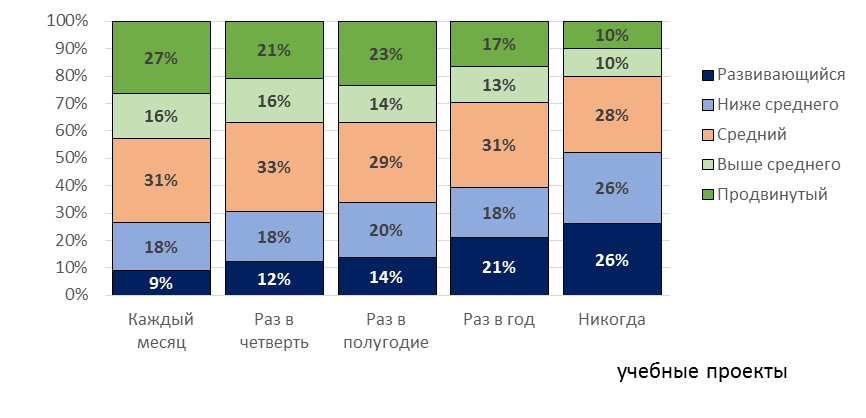 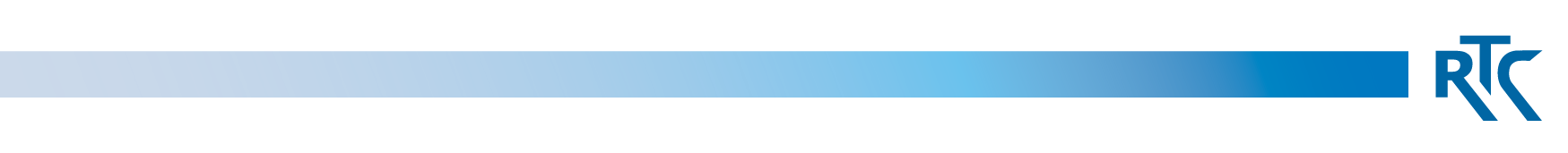 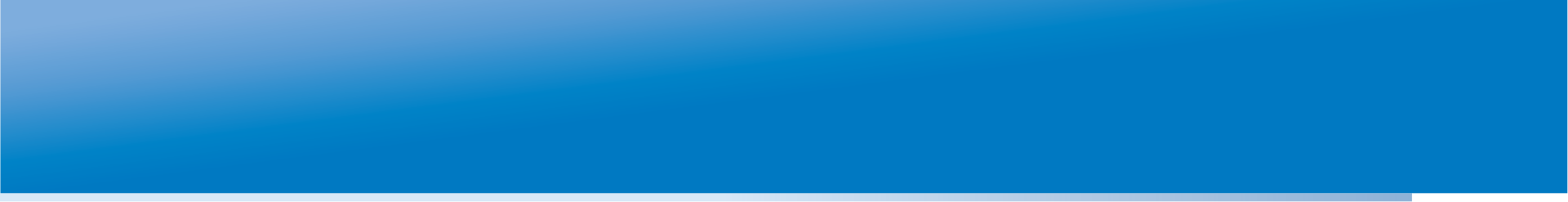 Влияние на ИК-компетентность форм домашней работы
Предыдущие исследования: большая часть ИКК обычно формируется вне школы, когда учащиеся в свободном режиме пользуются компьютером дома. 
Возможность: в некоторой степени направить эту домашнюю деятельность через особые типы домашних заданий, предполагающих формирование информационно-коммуникационных компетенций. 
Результаты тестирования учащихся ЯНАО подтверждают это: среди школьников, отметивших, что  они получают домашние задания, предполагающие использование компьютера, самостоятельного поиска информации, создания презентаций и написания рефератов, значительно выше уровень ИКК. В то же время другие типы домашних заданий, требующие редактирования изображений, совместного с одноклассниками поиска решения и обсуждений, не показывают значимой связи с ИК-компетентностью.
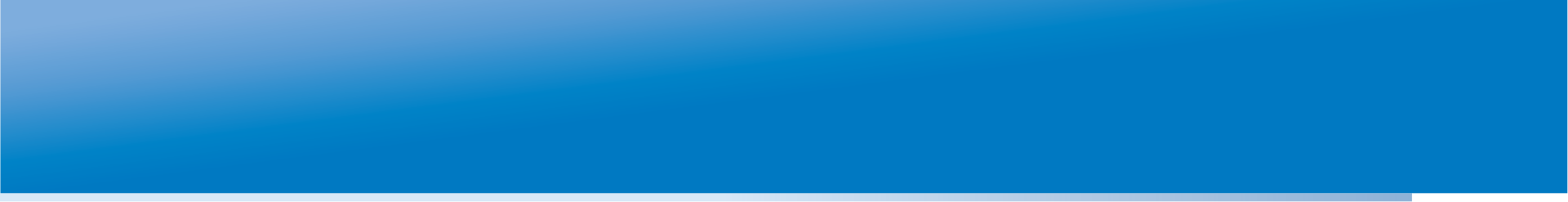 Влияние на ИК-компетентность использования социальных сетей
80% школьников отмечают, что заходят в соцсети не менее одного раза в день. Именно через соцсети может происходить формирование коммуникационных и других важных компетенций учащихся. 
Частота пользования соцсетями не коррелирует с уровнем ИКК. 
Не связан с ИКК также и факт использования соцсетей для учебы. 
Вывод: для формирования высокого уровня ИК-компетентности важны не средства ИКТ (и соцсети – это тоже одно из средств), в которых осуществляется познавательная деятельность, а характеристики собственно деятельности, которая протекает в рамках или вне рамок ИКТ
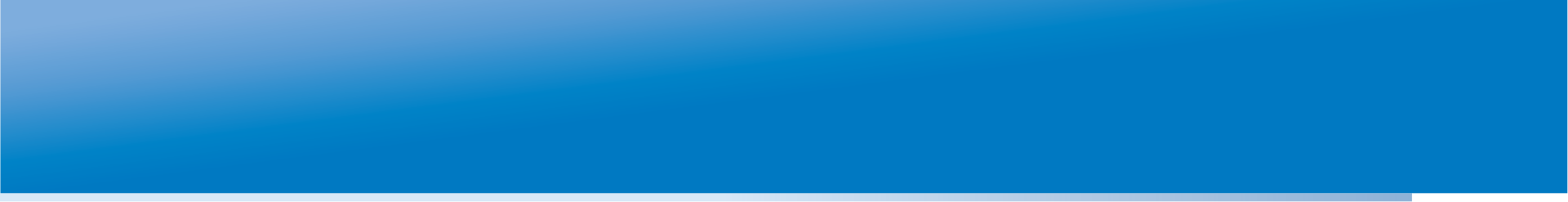 ВЫВОДЫ
Уровень ИК-компетентности связан с: 
образованием родителей,
наличием в доме образовательных ресурсов, 
использованием компьютера в домашних условиях,
успеваемостью учащихся – как со средней оценкой по всем предметам, так и по естественнонаучным, гуманитарным и общественным дисциплинам.  Кроме того, ИК- компетентность способствует получению более высоких оценок, более высоким образовательным достижениям, поскольку предполагает умение эффективно использовать информацию для достижения своих целей, в частности, образовательных достижений.
2. Уровень ИК-компетентности слабо связан с:
социально-экономическим статусом семьи
степенью доступности и использование компьютера в школе, 
коллективной деятельностью на уроках и вне школы , т.к. специфика работы на компьютере в большей степени связана с организацией самостоятельной работы.
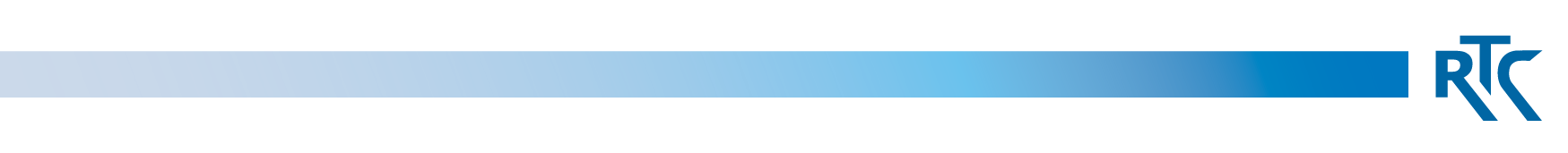 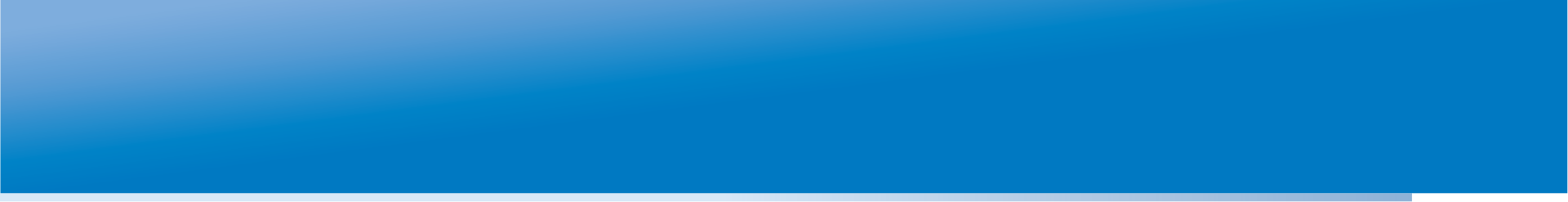 ICL Test – инструмент оценки метапредметных результатов
Специальная процедура связывания  (степень совпадения) прогнозируемых результатов освоения учебной программы и их последующих оценок с помощью тестового инструментария, а также степень их взаимодействия (Webb, 1999), которая необходима для встраивания тестирования в национальные системы образования.

Оценка согласованности подкрепляется обращением к особым критериям анализа соответствия прогнозируемых результатов реальным итогам тестирования.
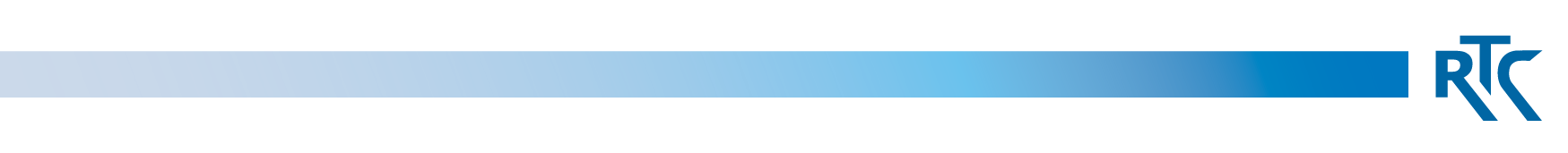 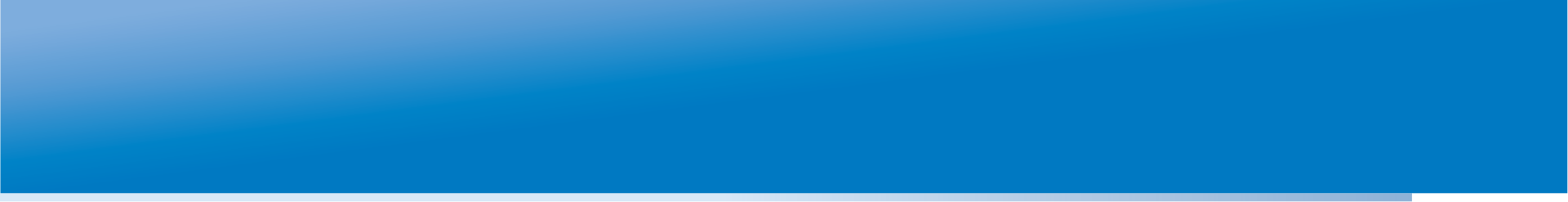 Критерии анализа соответствия прогнозируемых результатов итогам тестирования
Соответствие общего измеряемого понятия 
2.               Соответствие измеряемых категорий (категориальное соответствие) 
3.               Совпадение знаниевого диапазона 
4.               Соответствие по глубине знаний
5.               Баланс в подаче информации
6.               Согласованность по части отношения к предмету 
7.               Взаимосвязь элементов программы для разных классов и возрастов
8.               Беспристрастность и честность
9.               Активность учащихся и эффективность методик преподавания
10.            Использование технических средств, материалов и инструментов
11.            Функциональность системы
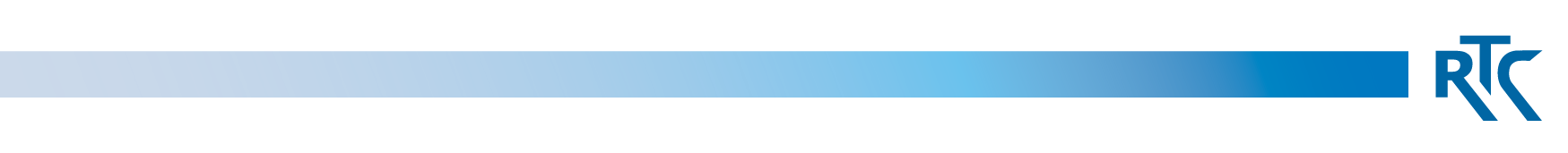 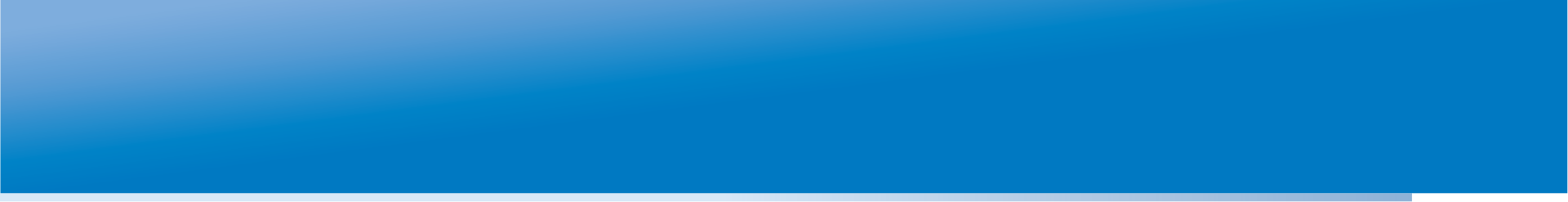 Используемые для процедуры согласования документы
Согласованность с тремя видами образовательных стандартов: 
Стандарты ИКК для высшего образования Американской библиотечной ассоциации (на них частично основывалась разработка теста), общие стандарты тестирования «Качество и справедливость» ETS
Федеральный государственный образовательный стандарт основного общего образования (от 17.12.2010 г.) 
Примерная основная образовательная программа образовательного учреждения  Основная школа (Программа подготовлена Институтом стратегических исследований в образовании РАО. Научные руководители — член-корреспондент РАО А. М. Кондаков, академик РАО Л. П. Кезина)

Со стороны теста в сравнении участвуют теоретическая рамка, спецификация, банк свидетельств и тексты заданий.
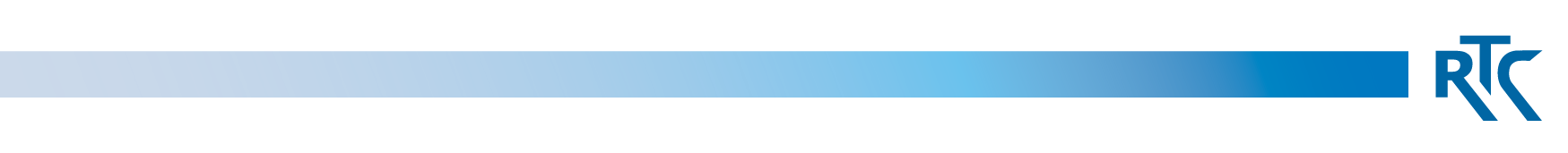 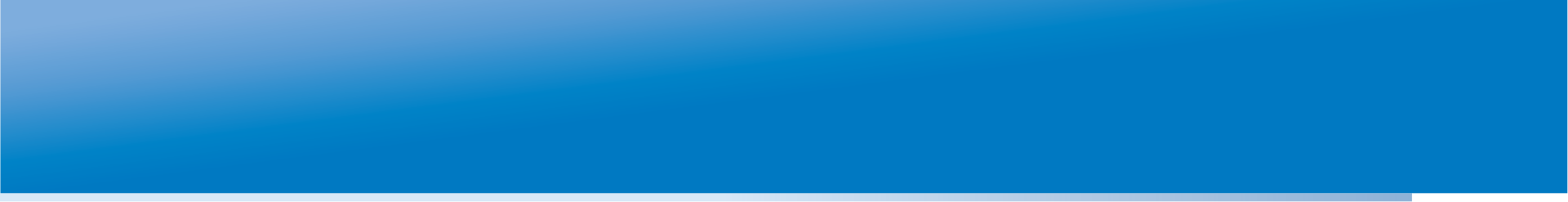 Соответствие общего измеряемого понятия (Structure of knowledge comparability)
В рамках ФГОС ООО (ст.10) рассматривается понятие ИКТ-компетенции  и определяется как компетентность в области использования информационно-коммуникационных технологий.
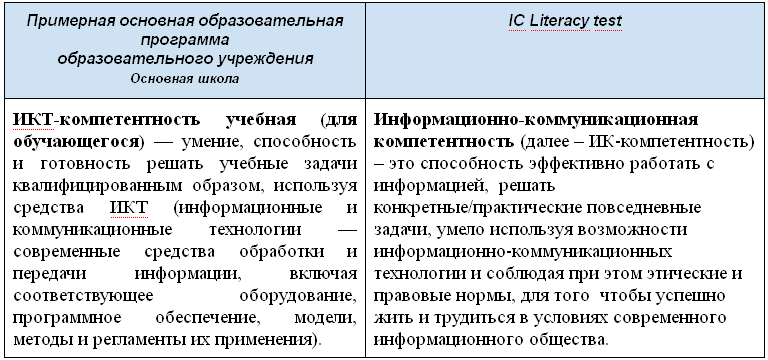 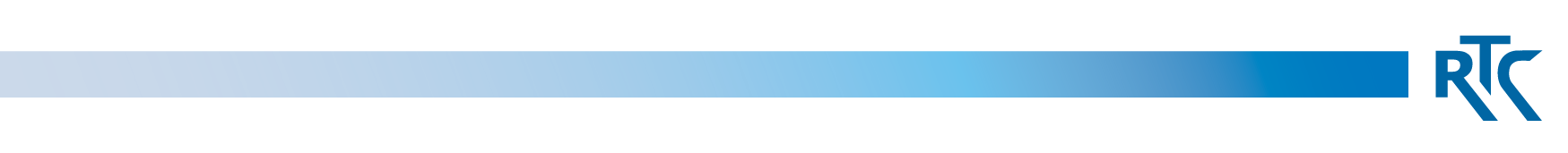 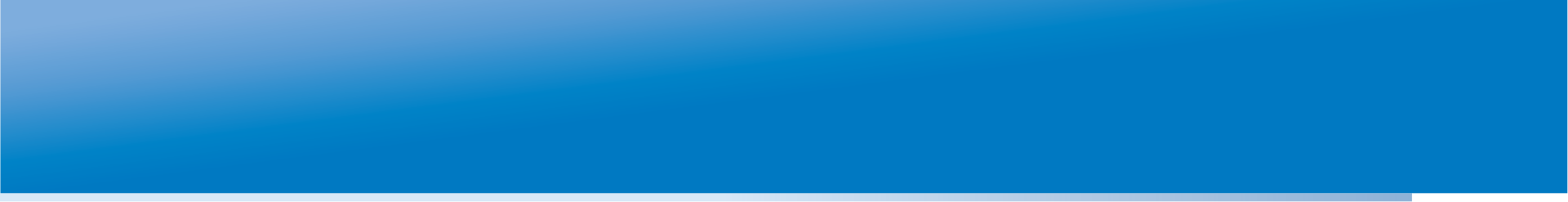 Соответствие измеряемых категорий (категориальное соответствие) (categorical concurrence)
Установление категориального соответствия предполагает проведение сравнения заголовков и подзаголовков элементов содержания. Для определения возможности использования инструмента ICL Test для оценки уровня ИК-компетентности в системе общего образования РФ сравнивались содержательные категории (подразделы) ФГОС ООО, ПООП ОУ и теста (составляющие ИК-компетентности).
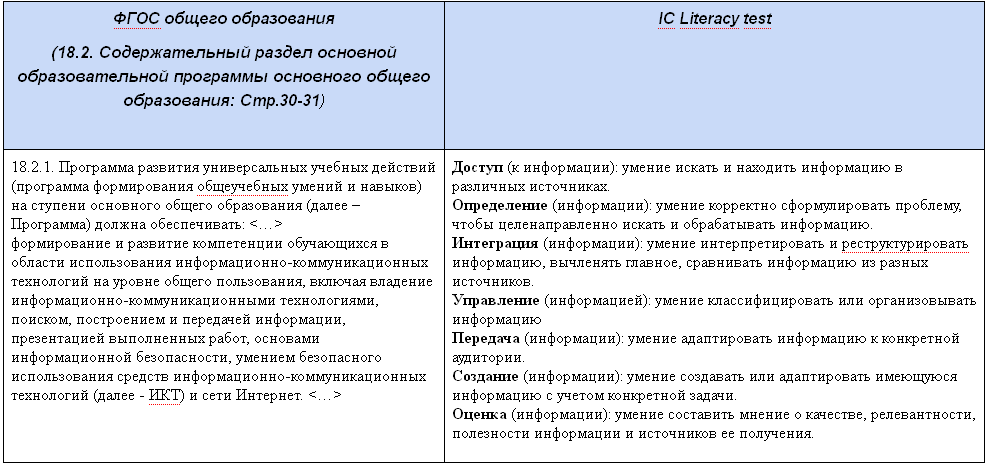 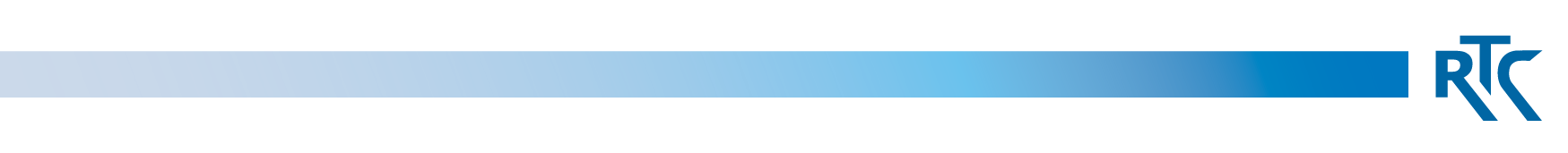 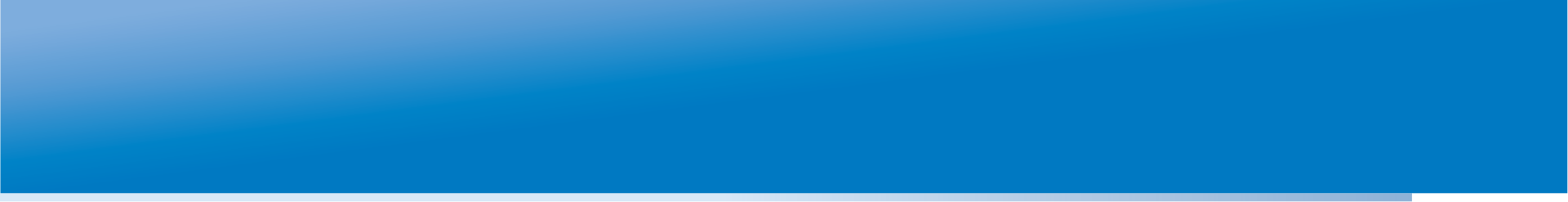 Совпадение знаниевого диапазона (range of knowledge correspondence)
В случае, когда содержательные категории тестового инструмента охватывают сопоставимые сферы знаний по темам и категориям, определяемым стандартом, даже при достаточно полном категориальном соответствии, объёмы информации внутри категорий могут не полностью охватываться оценочной системой.

В качестве примеров для сравнения были выбраны 5 полных тестовых вариантов (на армянском, русском и английском языках, для которых адаптирован инструмент), которые использовались  в пилотных тестированиях 2013-2014гг. 

Все выбранные тестовые варианты были равнозначны по структуре, конфигурации и спецификации – содержали одинаковое количество тестовых заданий трех уровней сложности, сбалансированных по академическому и персональному контекстам и направленных на измерение всех 7 составляющих ИК-компетентности.
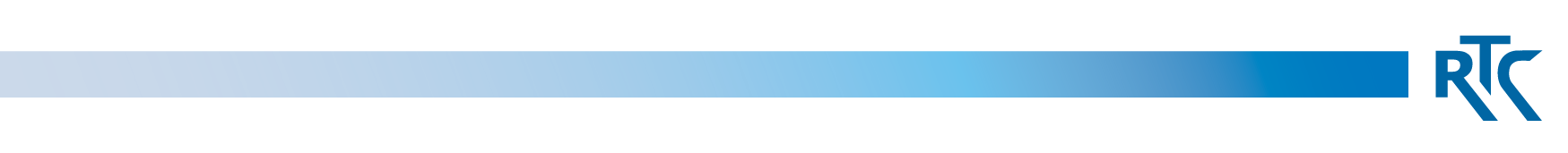 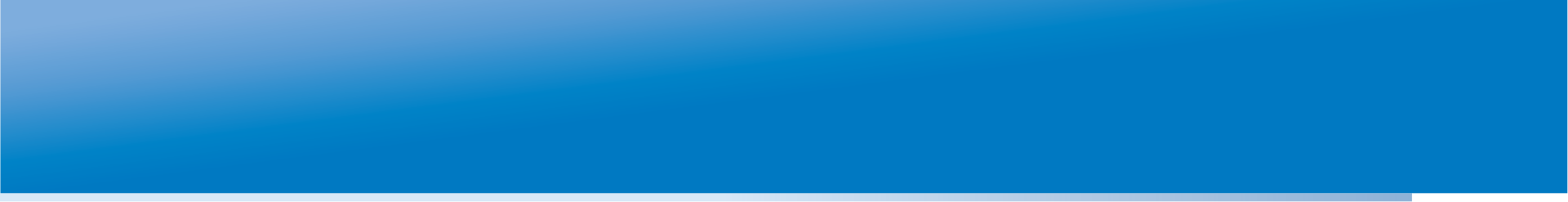 Соответствие по глубине знаний (Depth of knowledge consistency)
Глубина знаний в области умения работы с информацией (в цифровой среде) предполагает уровень сложности информации, которую учащиеся должны освоить, их умение применять усвоенный материал в различных контекстах, умение делать обобщения, обширность базы, необходимой для понимания новых тем. 

Контрольно-измерительные материалы можно считать согласованными с образовательным стандартом, если требования, лежащие в основе тестовых заданий, соответствуют требованиям к ожидаемым знаниям и умения, которые обучающиеся должны приобрести в рамках освоения примерной основной образовательной программы основного общего образования.

4 уровня когнитивной сложности, по которым должно проводиться сравнение:
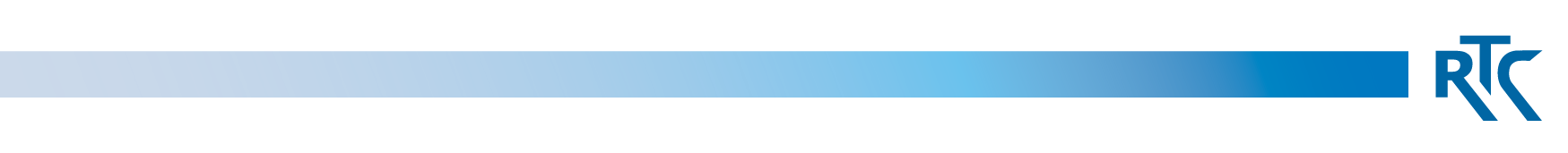 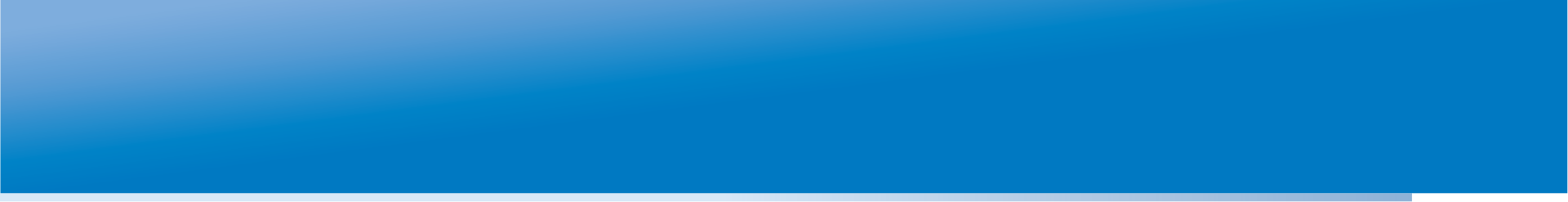 Баланс в подаче информации (Balance of representation)
Для достижения согласованности по критерию соответствия в подаче информации требуется, чтобы идеям, фигурирующим в контрольно-измерительных материалах, и в образовательных стандартах, придавалось равное значение, чтобы были расставлены сопоставимые акценты в том, что обучающимся необходимо знать, что уметь делать и в каких контекстах применять свои навыки.

В связи с тем, что в стандарте не расставлены акценты или указания на преимущества, которые одни компоненты должны получать перед другими, все компоненты одинаково важны и должны быть представлены в контрольно-измерительных материалах в равной степени.
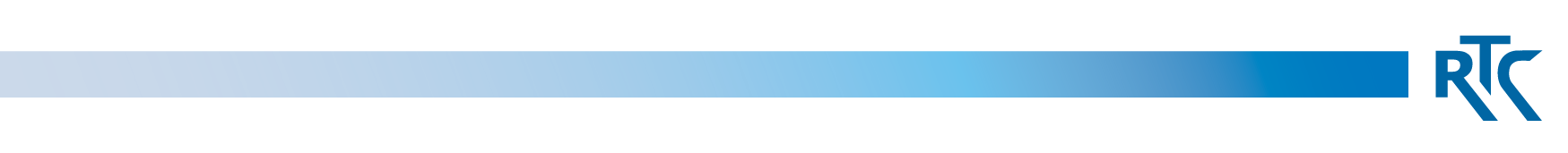 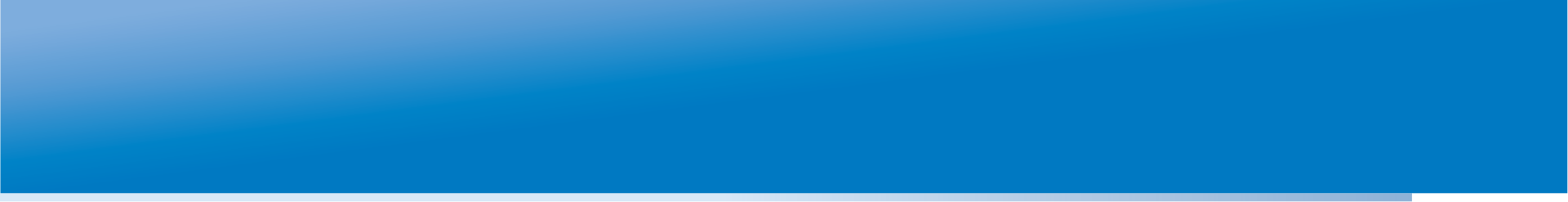 Согласованность по части отношения к предмету (Dispositional consonance)
Если образовательные стандарты включают в себя не только обязательные для освоения концепты, процедуры и способы их применения, но и взгляды, убеждения, которые должны развиться у обучающихся в результате программы формирования общеучебных умений и навыков на ступени основного общего образования в области использования информационно-коммуникационных технологий, это обязательно должно учитываться и при разработке тестирования. 
Основа для согласования по этому критерию - этические аспекты использования информации.
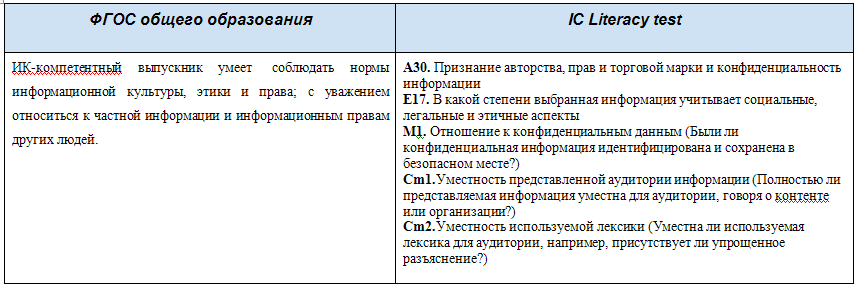 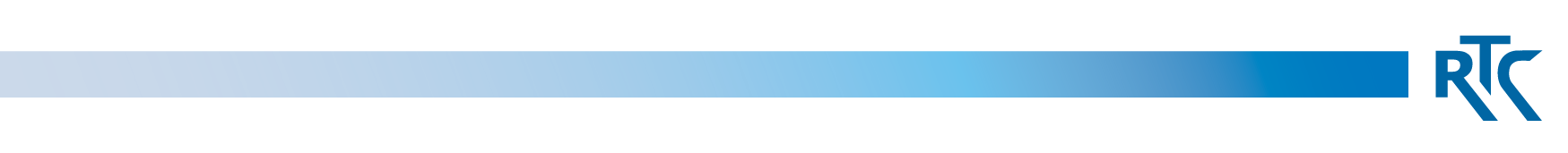 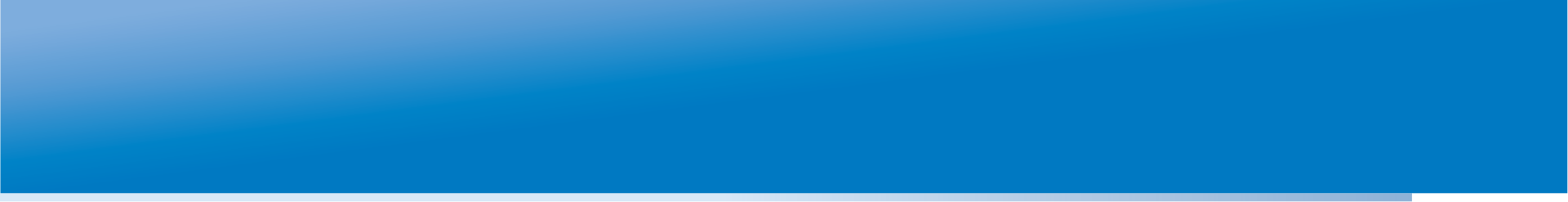 Беспристрастность и честность
Очень важно, чтобы контрольно-измерительные материалы давали возможность обучающимся продемонстрировать максимально высокий результат освоения учебной программы вне зависимости от пола, расы, имущественного положения и пр. 

ФЗ «Об образовании в Российской Федерации» ст.5: право на образование в Российской Федерации гарантируется независимо от пола, расы, национальности, языка, происхождения, имущественного, социального и должностного положения, места жительства, отношения к религии, убеждений, принадлежности к общественным объединениям, а также других обстоятельств. При этом  каждый человек должен быть обеспечен бесплатным общим образованием в рамках федеральных государственных образовательных стандартов.
ФГОС ООО: обучающиеся ступени основного общего образования должны сформировать компетенции в области использования информационно-коммуникационных технологий на уровне общего пользования
ПООП ОУ: уточняются подтемы, которые все обучающиеся должны освоить в обязательном порядке. В связи с этим представляется возможным считать, что к обучающимся предъявляются равные требования по освоению программы.
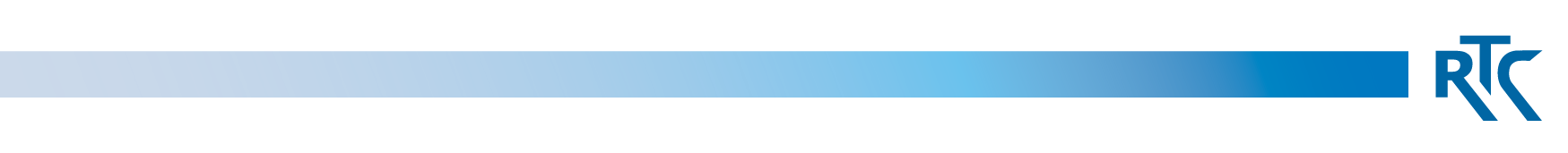 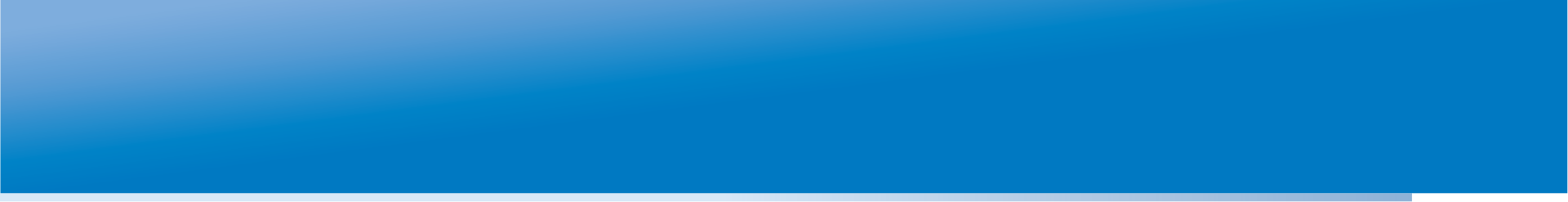 Беспристрастность и честность
Очень важно, чтобы контрольно-измерительные материалы давали возможность обучающимся продемонстрировать максимально высокий результат освоения учебной программы вне зависимости от пола, расы, имущественного положения и пр. 

ФЗ «Об образовании в Российской Федерации» ст.5: право на образование в Российской Федерации гарантируется независимо от пола, расы, национальности, языка, происхождения, имущественного, социального и должностного положения, места жительства, отношения к религии, убеждений, принадлежности к общественным объединениям, а также других обстоятельств. При этом  каждый человек должен быть обеспечен бесплатным общим образованием в рамках федеральных государственных образовательных стандартов.
ФГОС ООО: обучающиеся ступени основного общего образования должны сформировать компетенции в области использования информационно-коммуникационных технологий на уровне общего пользования
ПООП ОУ: уточняются подтемы, которые все обучающиеся должны освоить в обязательном порядке. В связи с этим представляется возможным считать, что к обучающимся предъявляются равные требования по освоению программы.
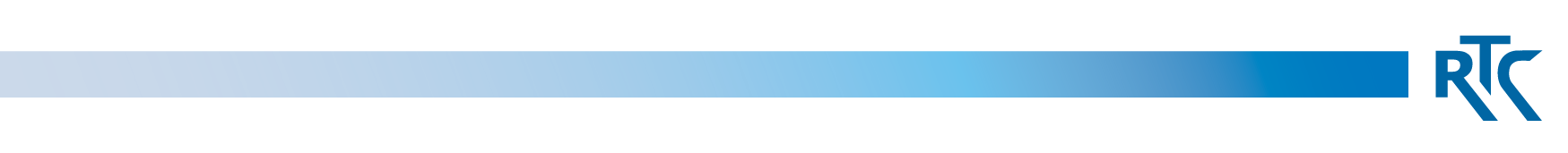 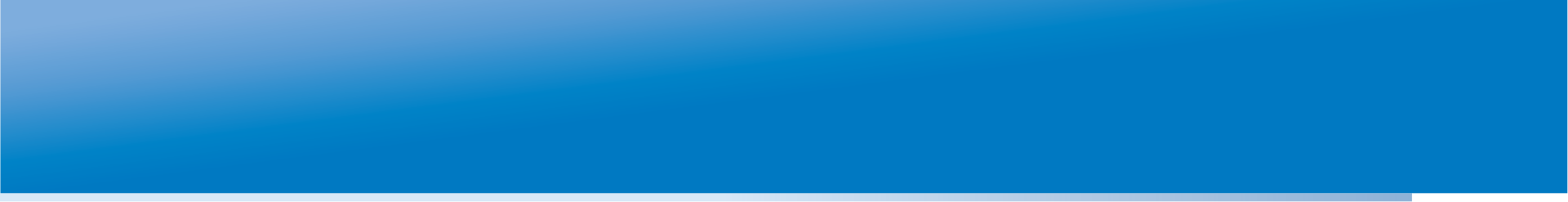 Педагогическое значениеАктивность учащихся и эффективность методик преподавания
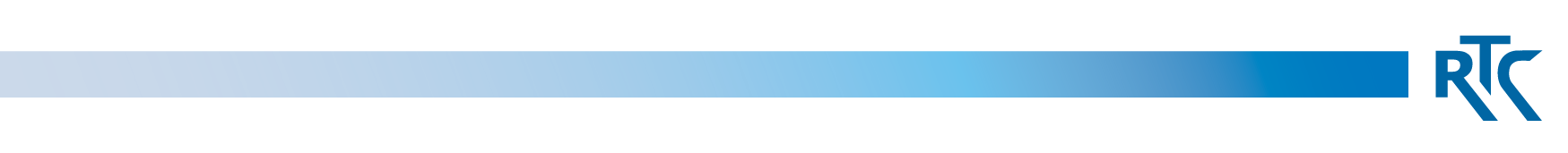 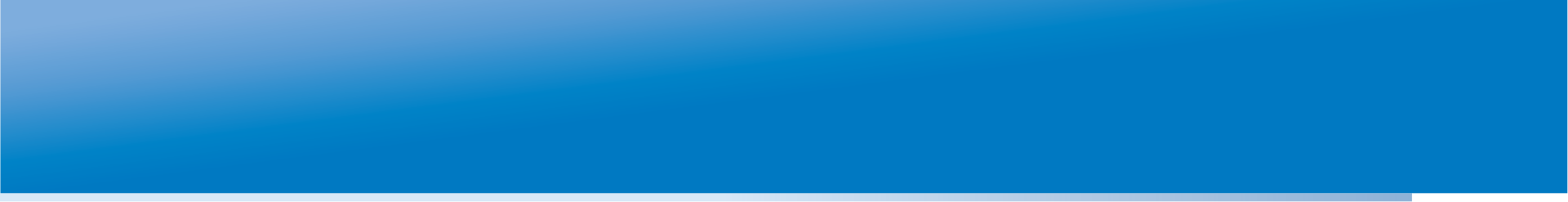 Педагогическое значениеИспользование технических средств, материалов и инструментов
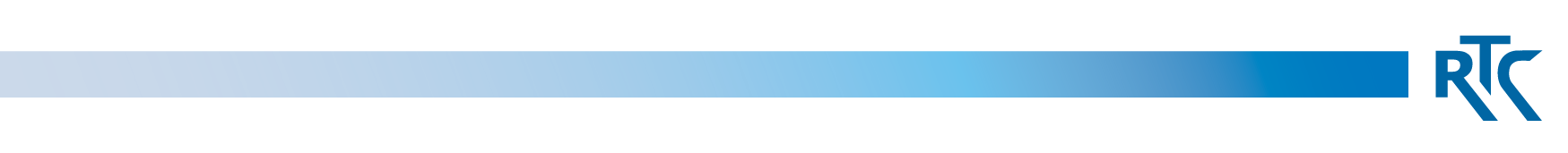 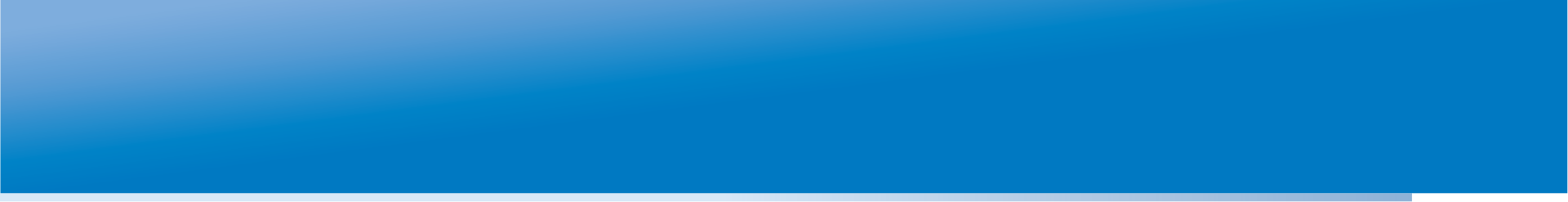 Функциональность системы
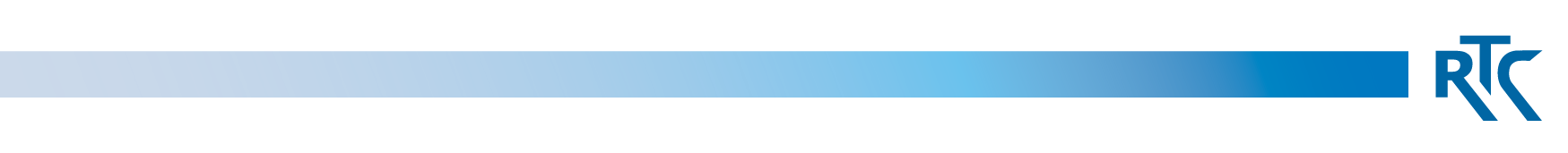 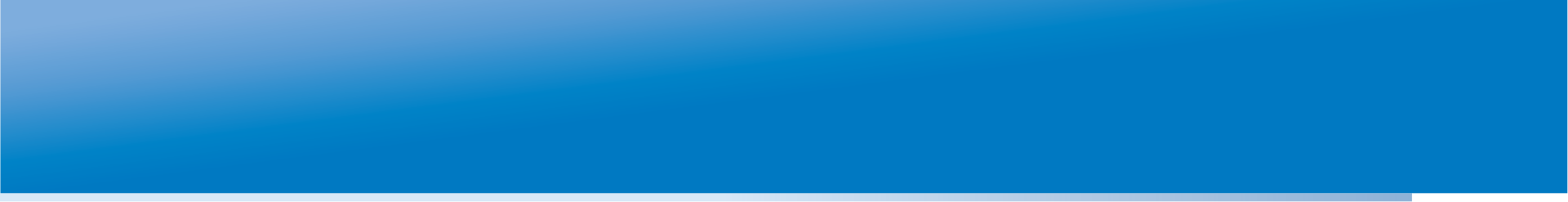 ВЫВОДЫ
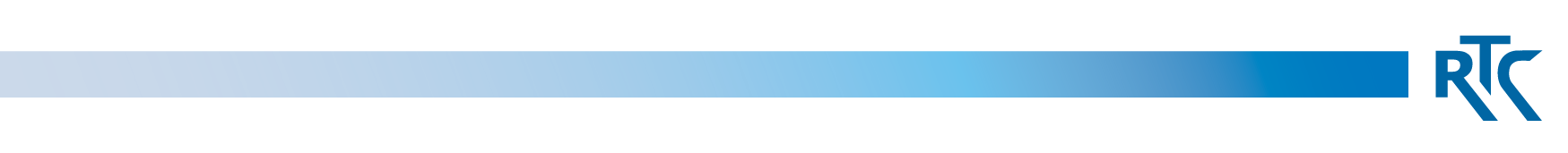 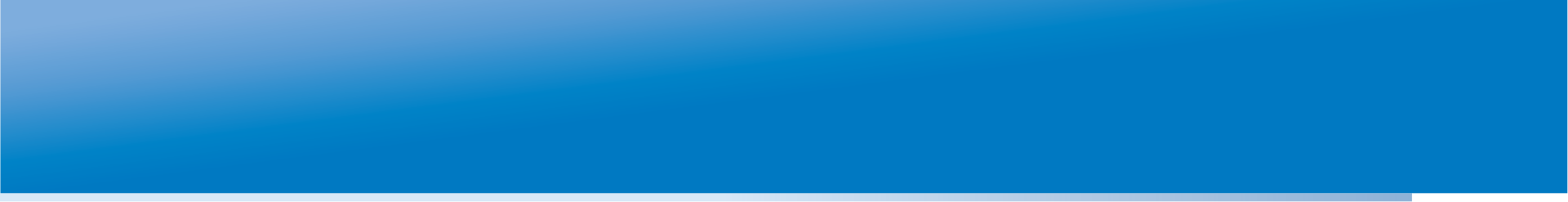 ICL Test – инструмент оценки метапредметных результатовВЫВОДЫ
IC Literacy test не направлен на измерение технических навыков учащихся. В рамках ПООП ОУ, раскрывающей механизм реализации стандарта, рассматривается понятие ИКТ-компетентности, которое включает в себя не только умение учащегося работать с информацией, но и технический аспект, который относится к навыкам работы с определенным оборудованием, программным обеспечением и пр. 

Учащиеся, чьи знания являются удовлетворительными (находятся на базовом уровне) по результатам оценки, должны продемонстрировать знания практически по всем темам, фигурирующим в стандарте (исключение -  тема «Обращение с устройствами ИКТ»)

Из 68 индикаторов в стандартах,  различные варианты теста покрывают от 53% до 62%.
В каждом из вариантов теста охват компетенций, содержания, контекстов и сложности задач представлен равномерно, как и в стандарте.
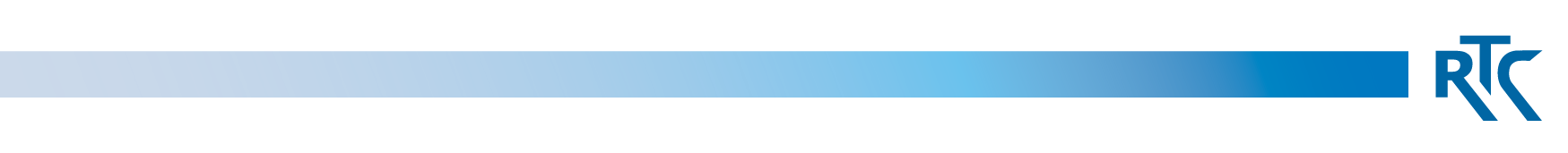 СПАСИБО ЗА ВНИМАНИЕ!
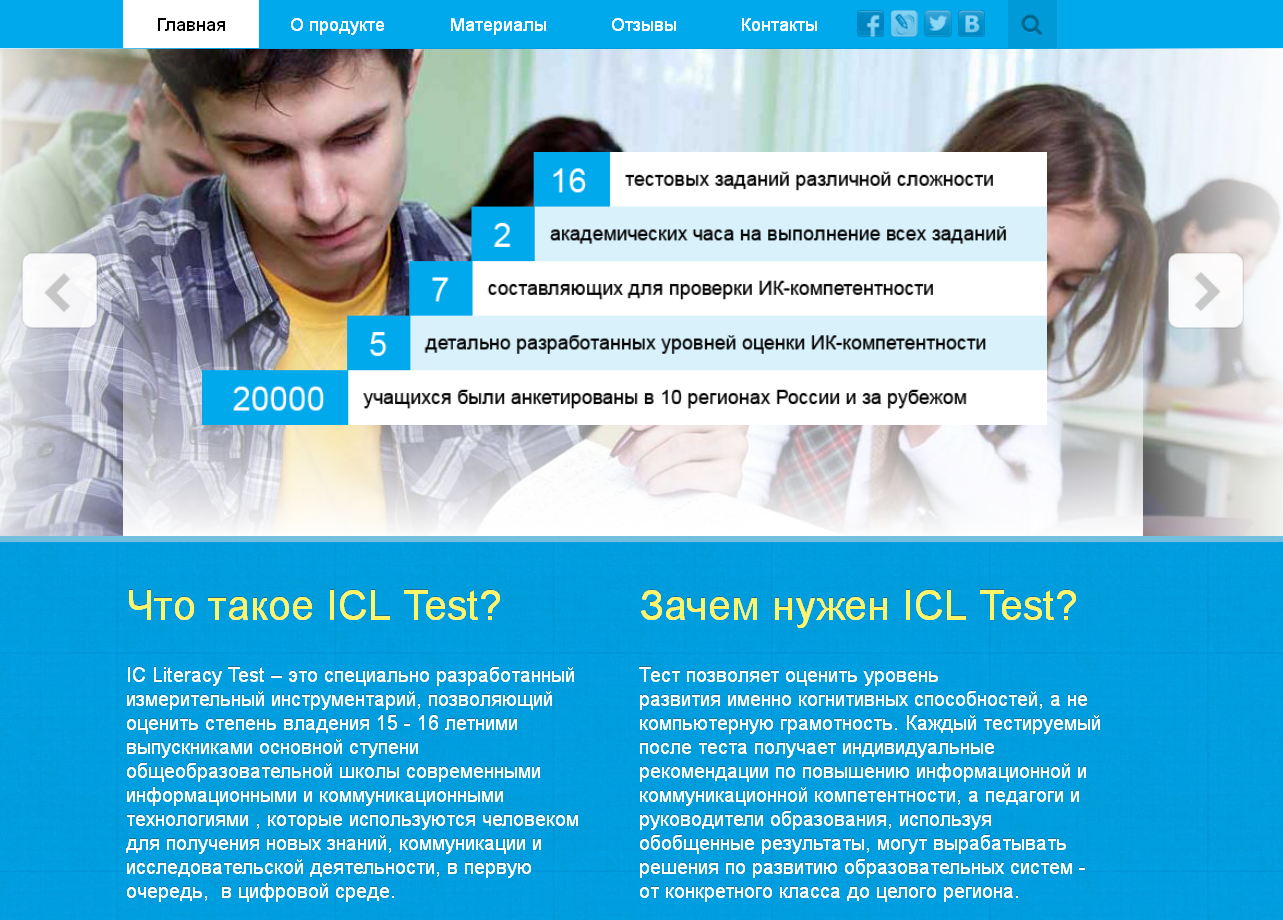 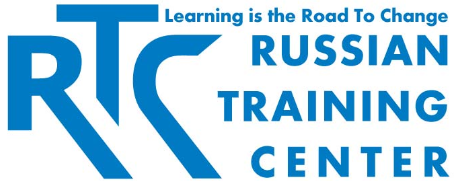 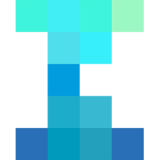 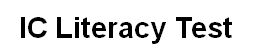 www.ictlit.com
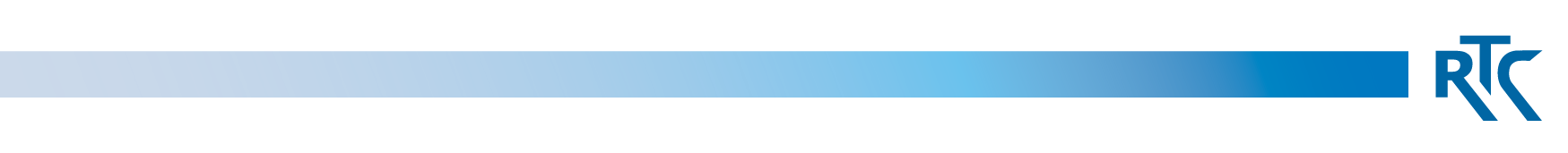 rtc.ioe@gmail.com
www.rtc-edu.ru